NHIỆT LIỆT CHÀO MỪNG CÁC EM ĐẾN VỚI BÀI HỌC HÔM NAY
KHỞI ĐỘNG
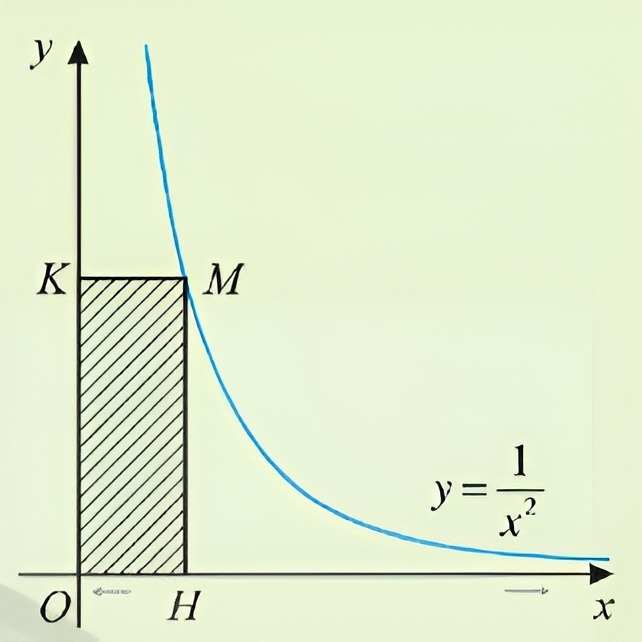 KHỞI ĐỘNG
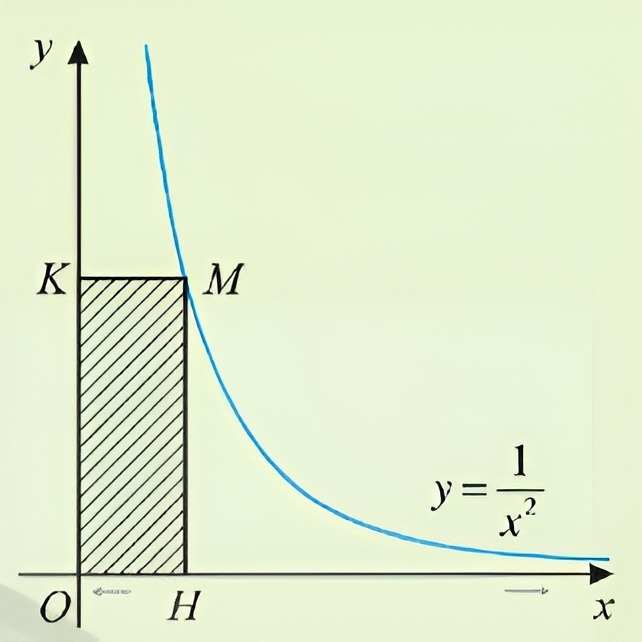 + Nếu H tiến gần đến gốc tọa độ thì x dần đến giá trị nào? Diện tích hình chữ nhật thay đổi như thế nào?
+ Nếu H tiến xa sang phía bên phải thì sao?
BÀI 2: GIỚI HẠN CỦA HÀM SỐ
NỘI DUNG BÀI HỌC
1
Giới hạn hữu hạn của hàm số tại một điểm
2
Các phép toán về giới hạn hữu hạn của hàm số
3
Giới hạn một phía
4
Giới hạn hữu hạn của hàm số tại vô cực
5
Giới hạn vô cực của hàm số tại một điểm
1.
GIỚI HẠN HỮU HẠN CỦA HÀM SỐ TẠI MỘT ĐIỂM
HĐKP 1.
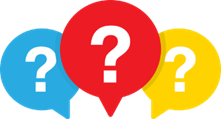 Thảo luận nhóm đôi, hoàn thành HĐKP1.
a) Bảng sau đây cho biết giá trị của hàm số tại một số điểm gần điểm 1.
Có nhận xét gì về giá trị của hàm số khi x càng gần đến 1?
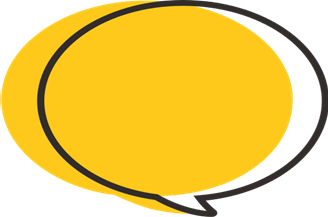 Giải
HĐKP 1.
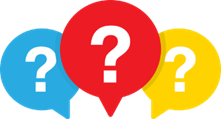 Thảo luận nhóm đôi, hoàn thành HĐKP1.
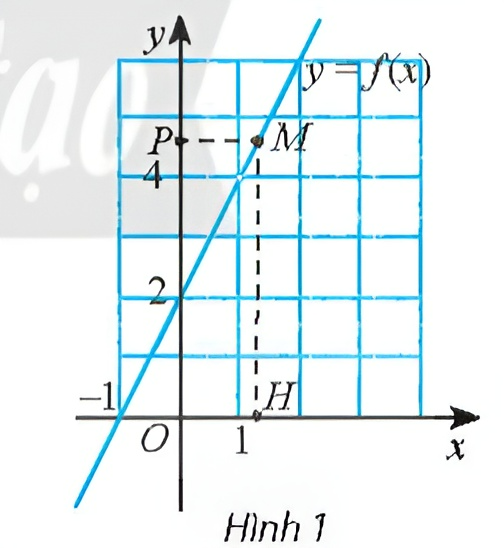 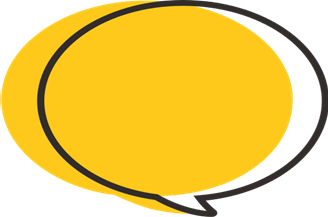 Giải
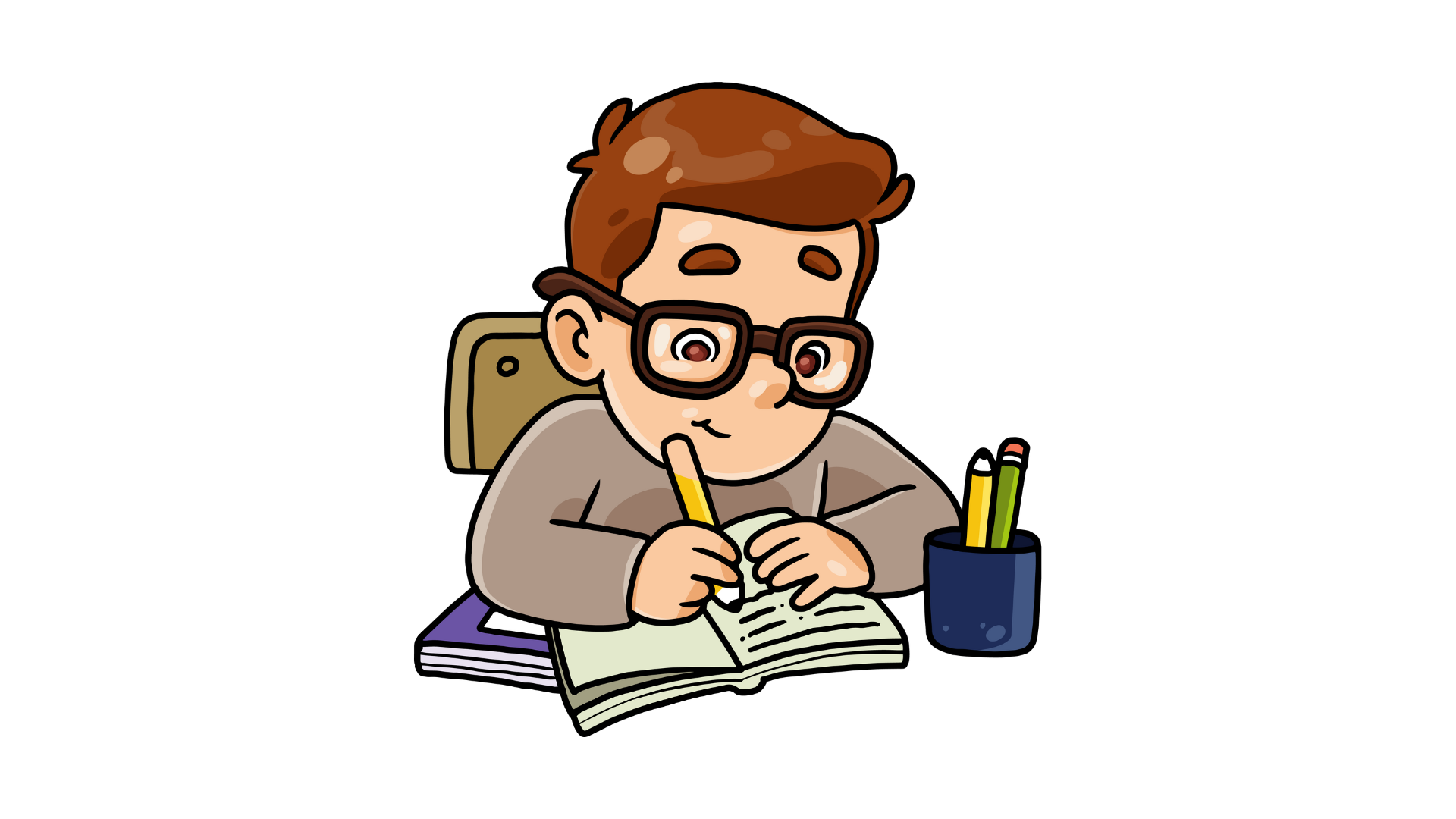 KẾT LUẬN
Ví dụ 1
Giải
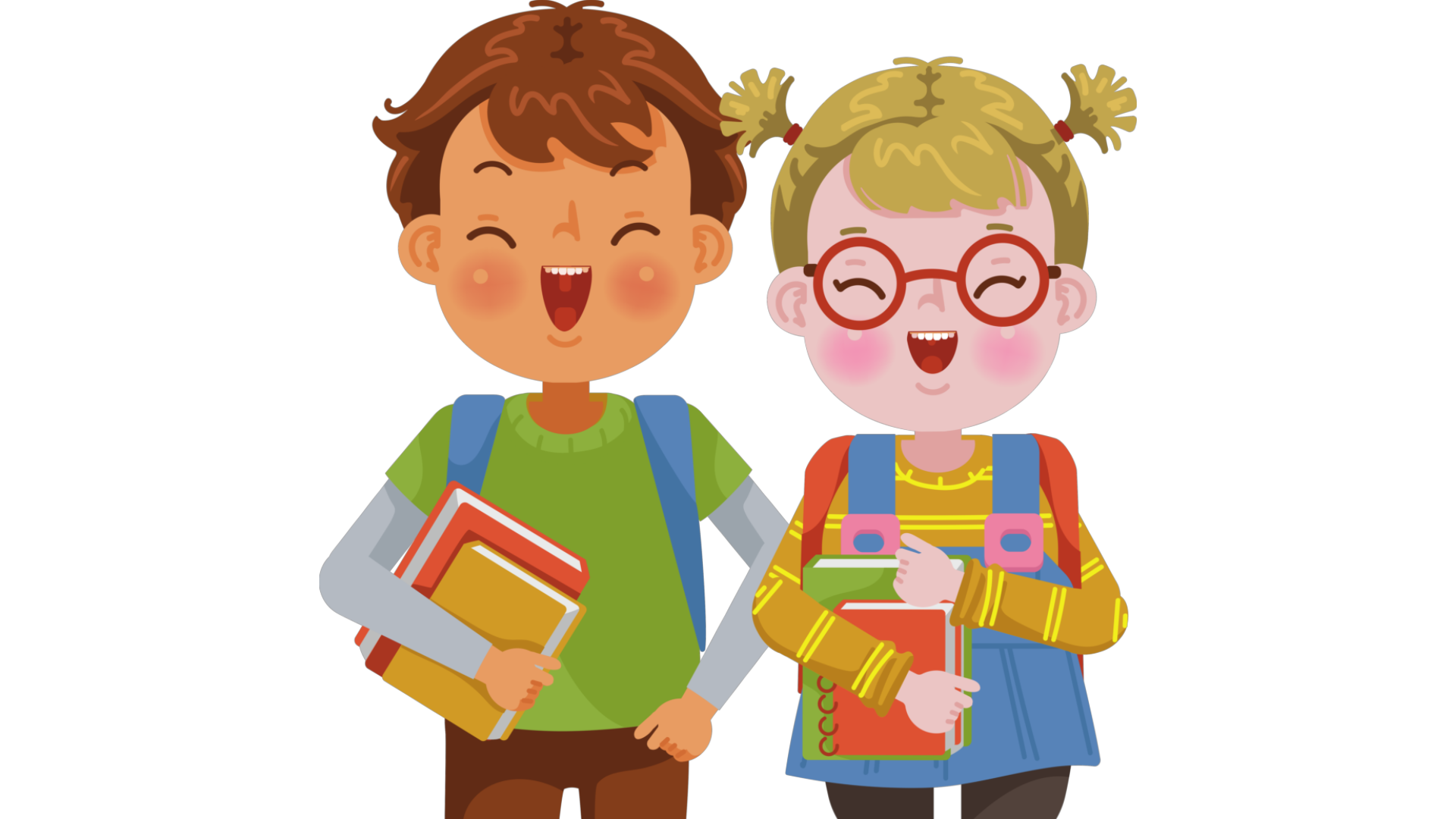 Thực hành 1
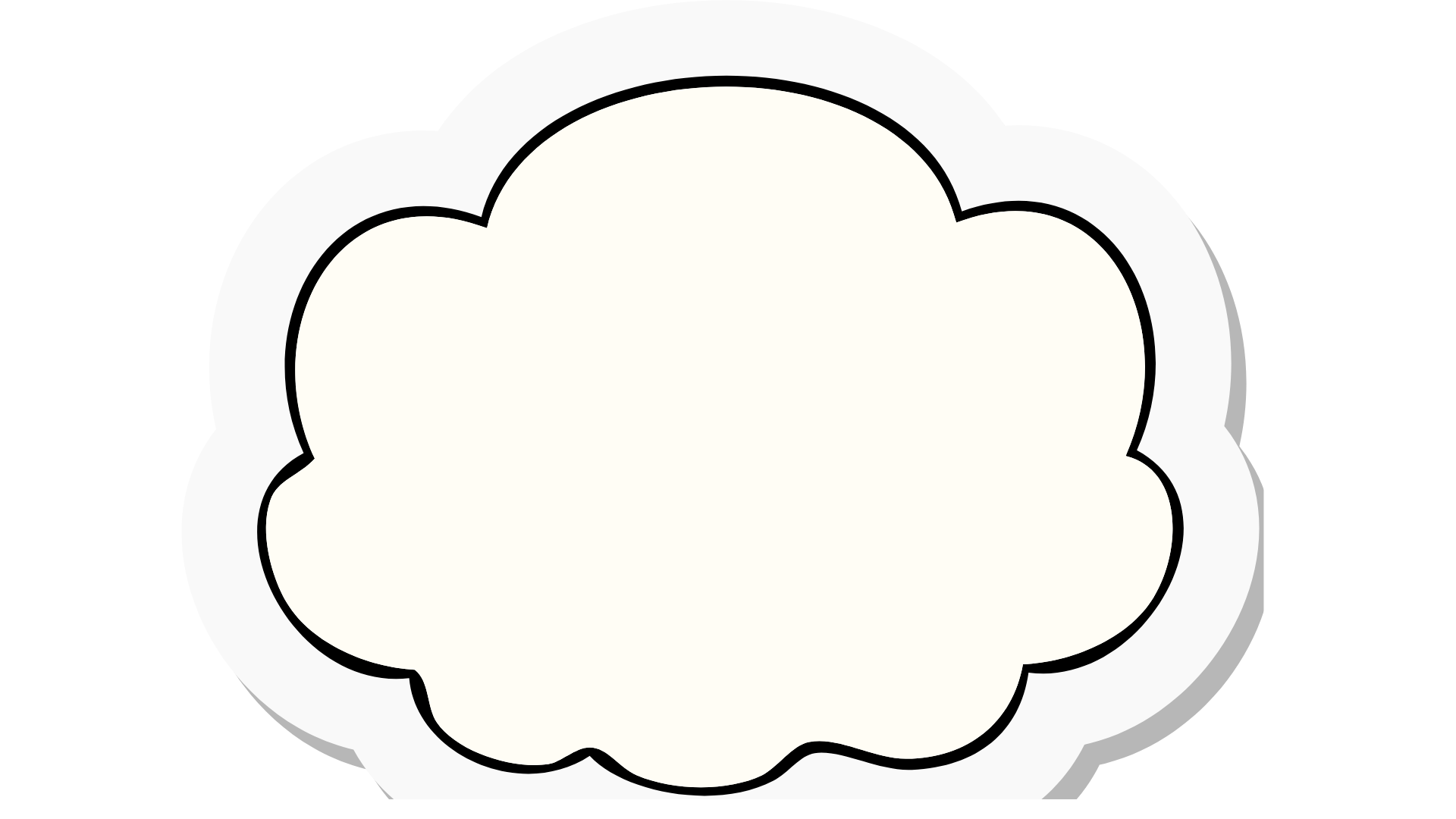 Giải
Thực hành 1
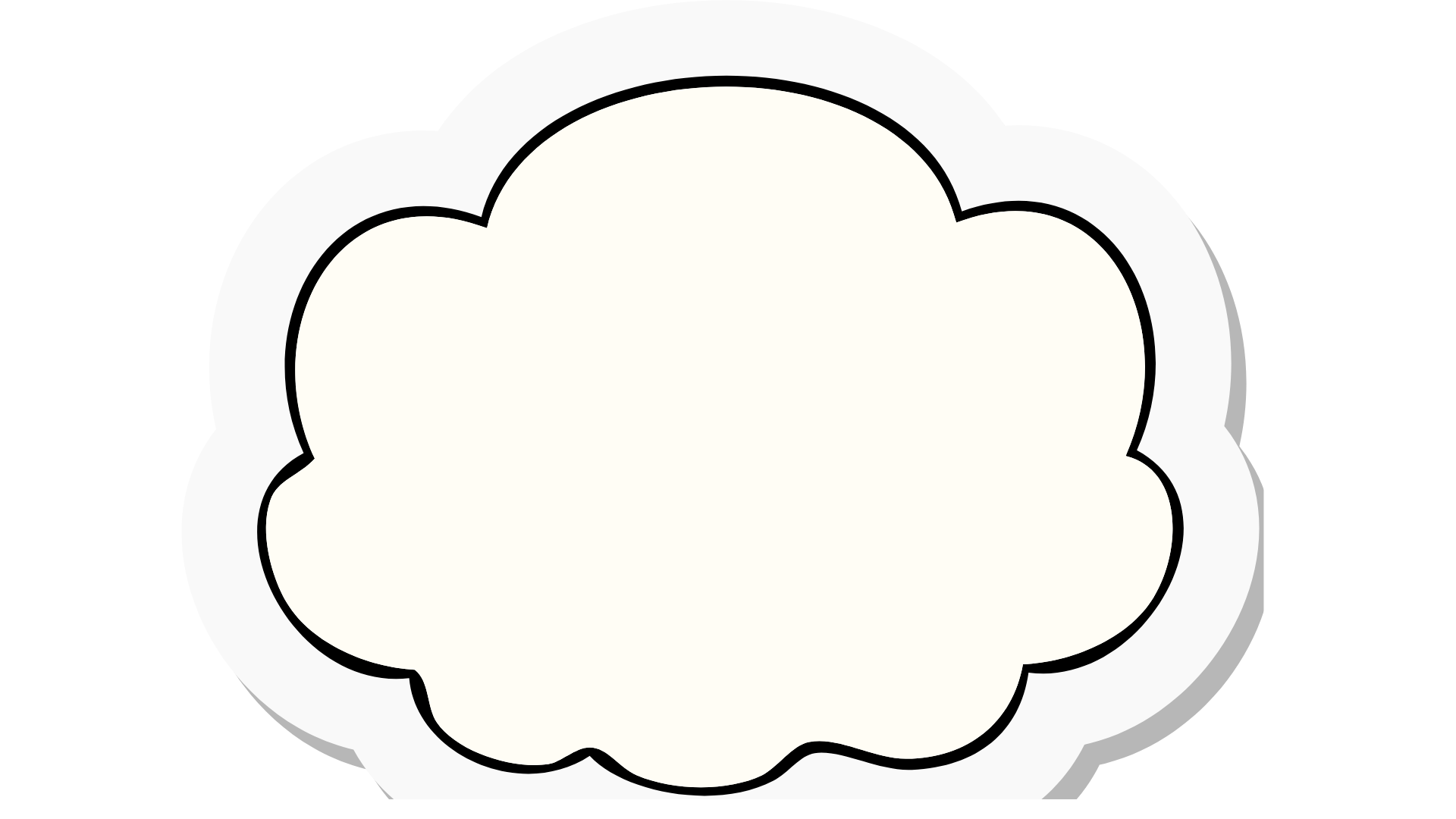 Giải
2. CÁC PHÉP TOÁN VỀ GIỚI HẠN HỮU HẠN CỦA HÀM SỐ
HĐKP 2.
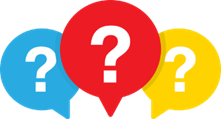 Thảo luận nhóm đôi, hoàn thành HĐKP2.
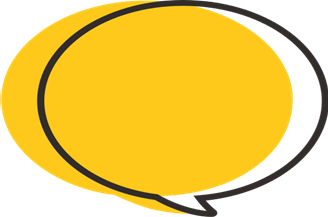 Giải
HĐKP 2.
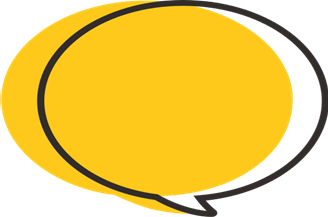 Giải
KẾT  LUẬN
NHẬN XÉT
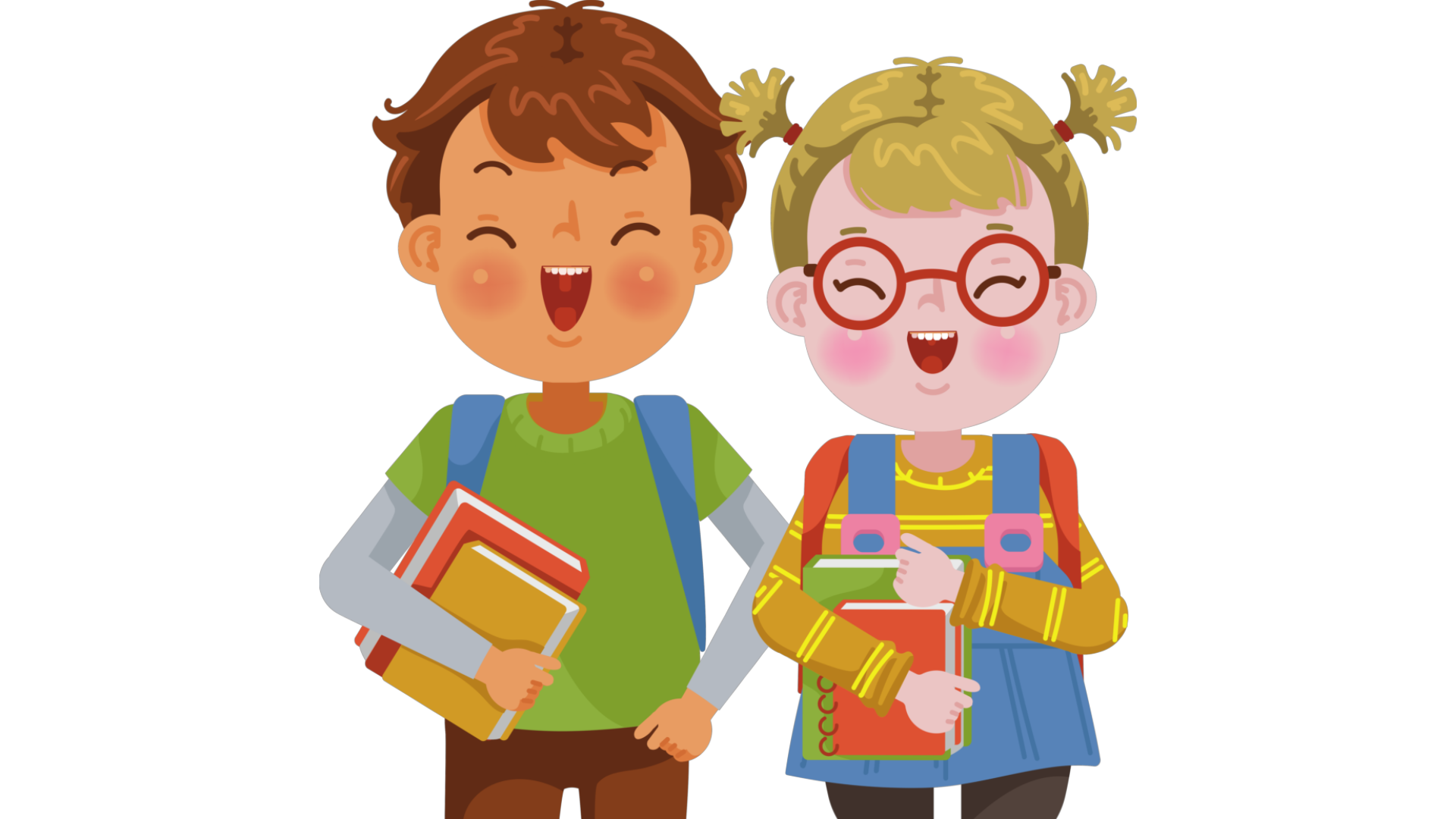 Ví dụ 2
Giải
Ví dụ 3
Giải
Thực hành 2
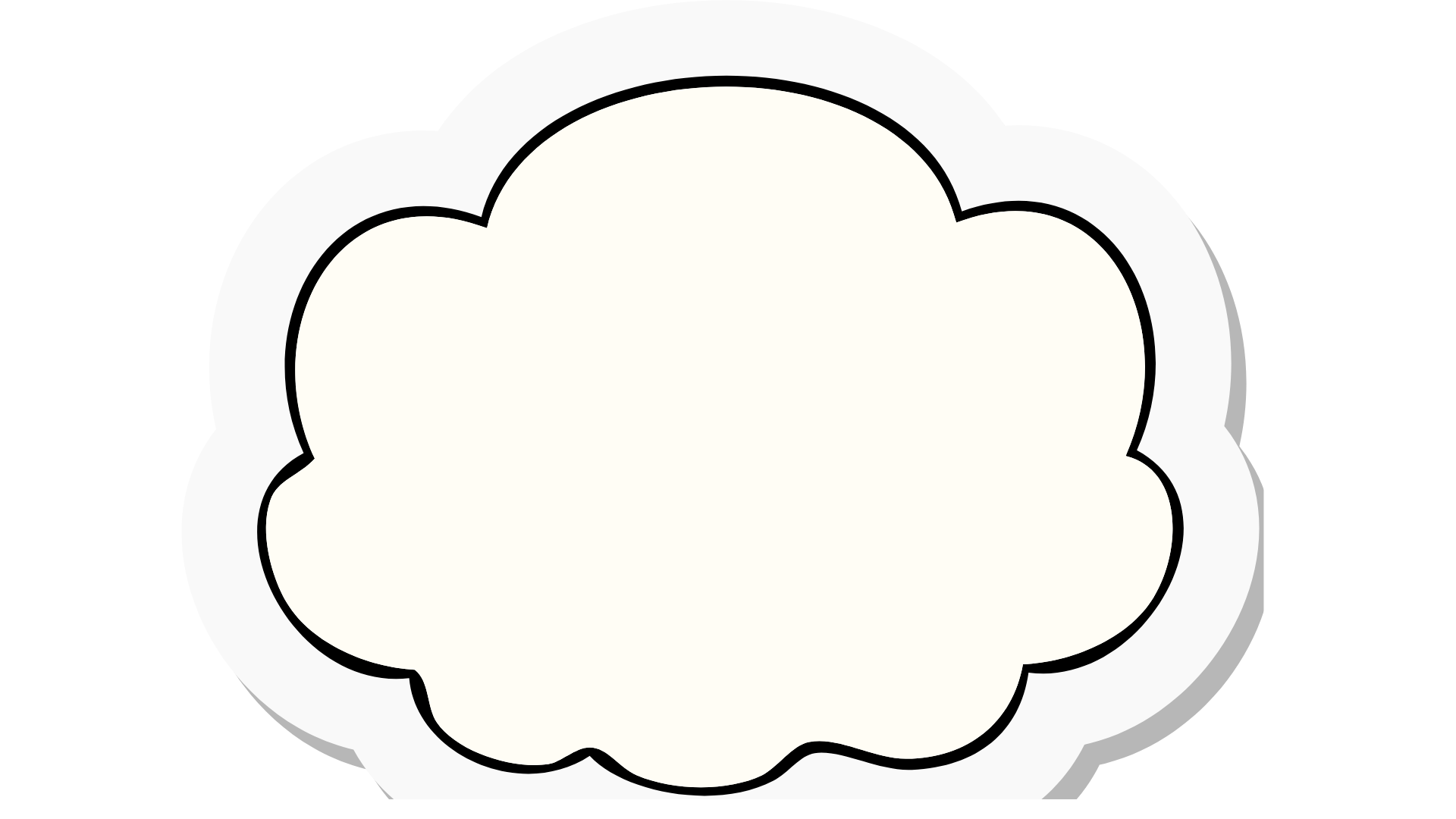 Giải
3.
GIỚI HẠN MỘT PHÍA
Giá cước vận chuyển bưu kiện giữa hai thành phố do một đơn vị được cho bởi bảng sau:
HĐKP 3.
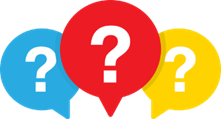 Thảo luận nhóm đôi, hoàn thành HĐKP3.
Nếu chỉ xét trên khoảng từ 0 đến 5 (tính theo 100 gam) thì hàm số giá cước (tính theo nghìn đồng) xác định như sau:
Đồ thị của hàm số như Hình 2.
HĐKP 3.
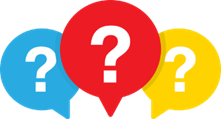 Thảo luận nhóm đôi, hoàn thành HĐKP3.
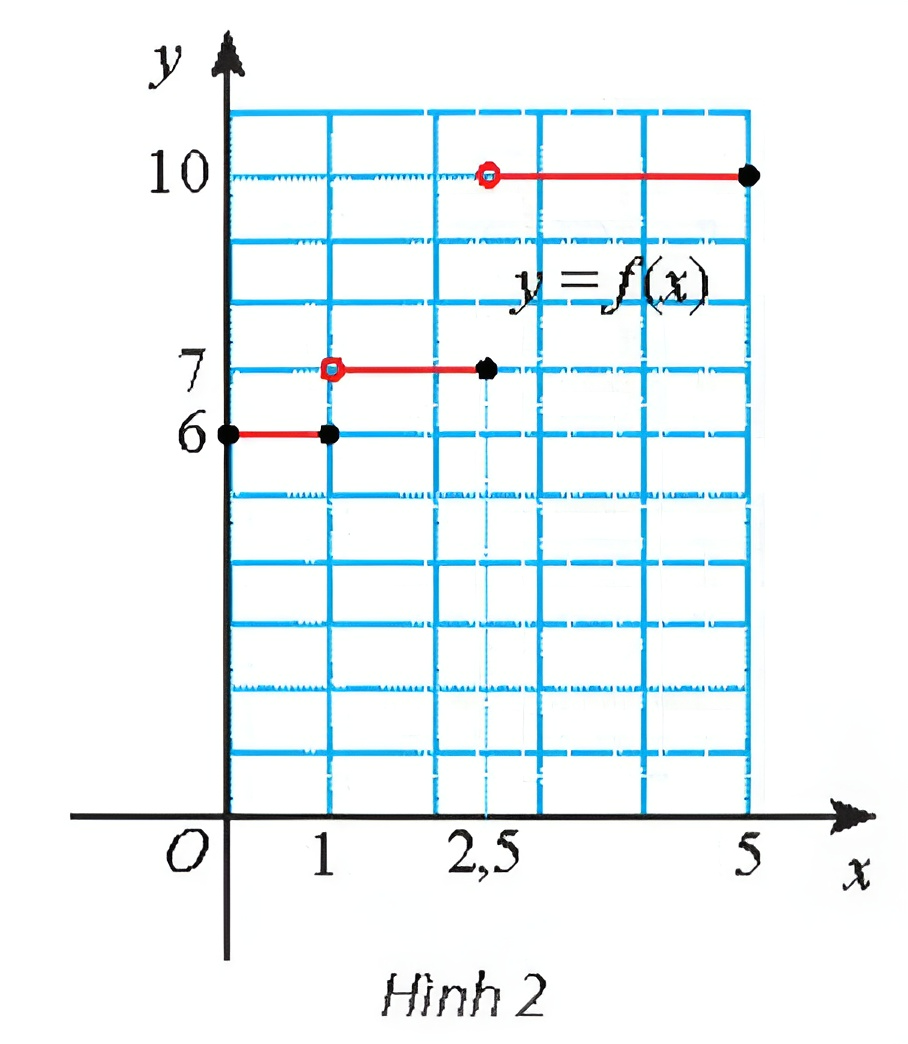 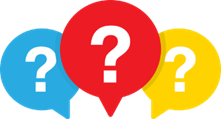 HĐKP 3.
Thảo luận nhóm đôi, hoàn thành HĐKP3.
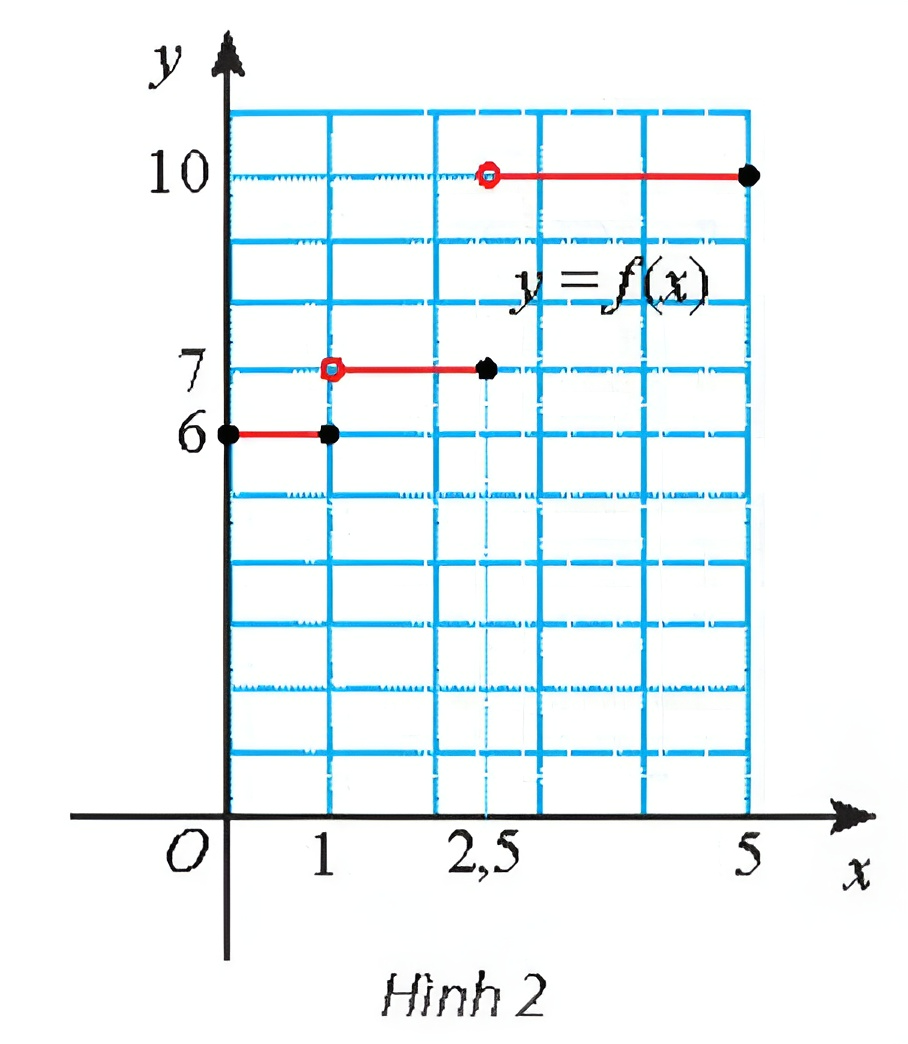 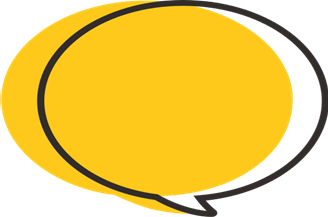 Giải
KẾT  LUẬN
Chú ý
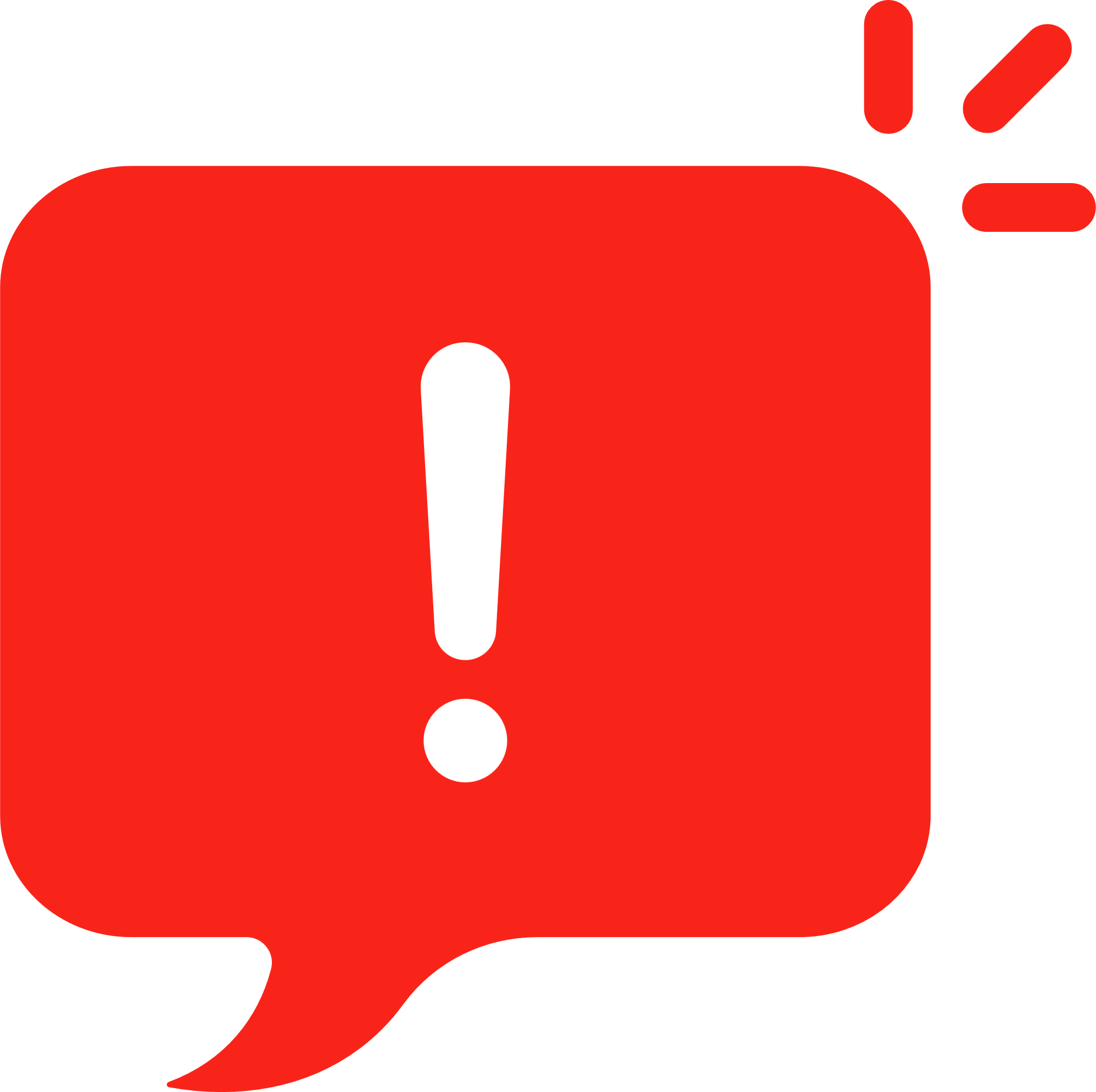 Ví dụ 4
Giải
Thực hành 3
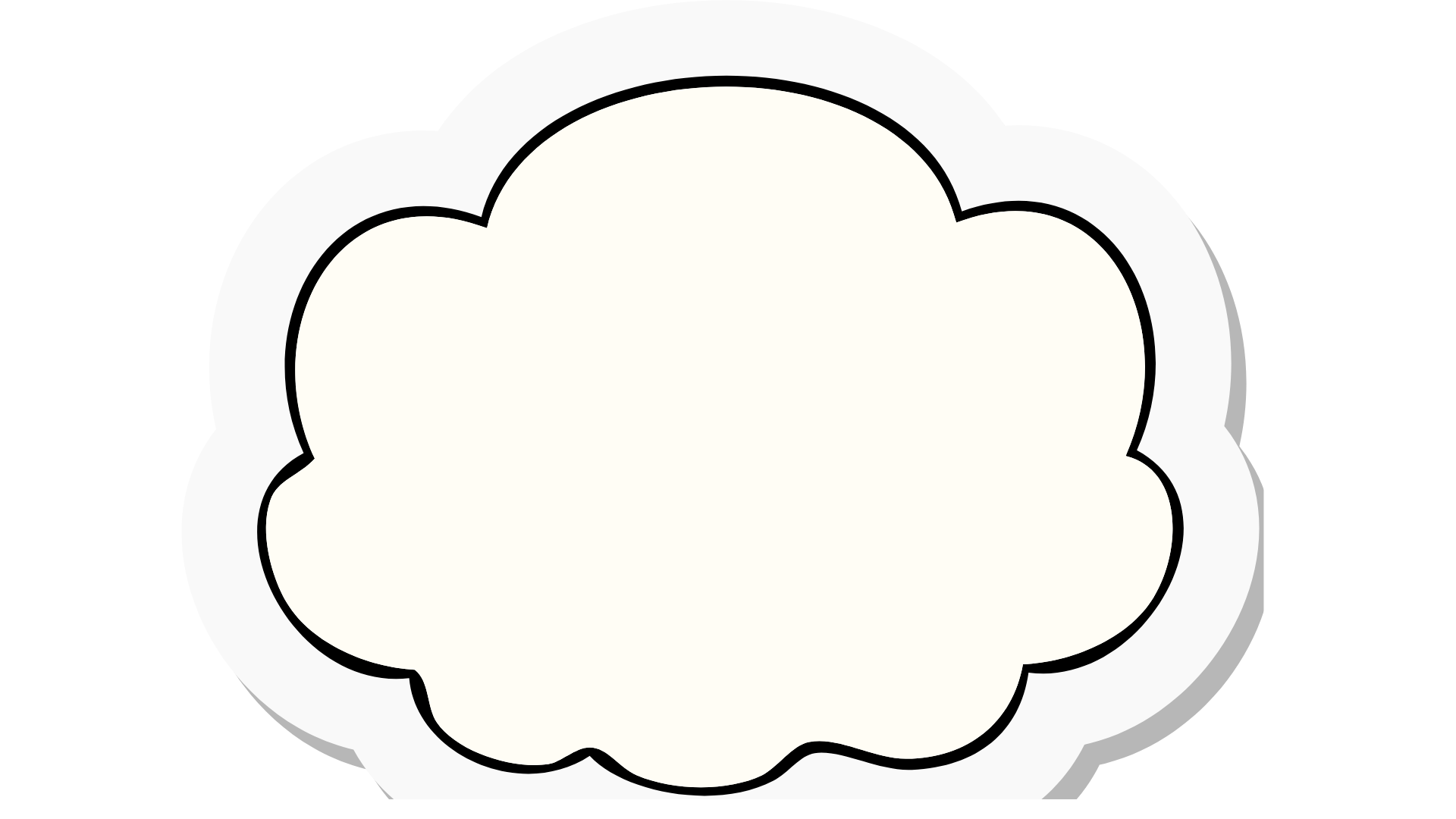 Giải
4.
GIỚI HẠN HỮU HẠN CỦA HÀM SỐ TẠI VÔ CỰC
HĐKP 4.
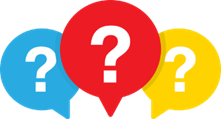 Thảo luận nhóm đôi, hoàn thành HĐKP4.
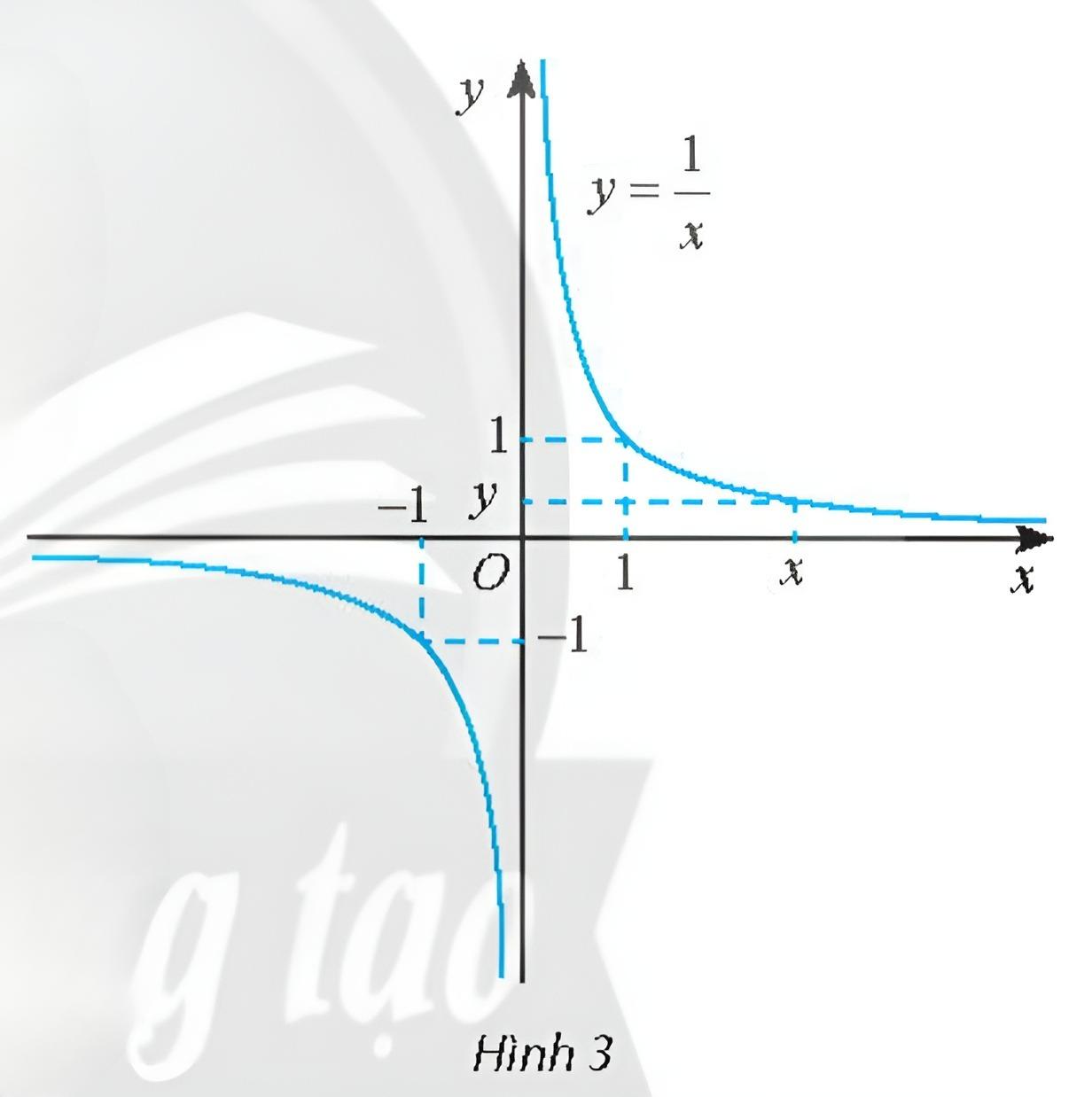 a) Tìm các giá trị còn thiếu trong bảng sau:
b) Tìm các giá trị còn thiếu trong bảng sau:
HĐKP 4.
a)
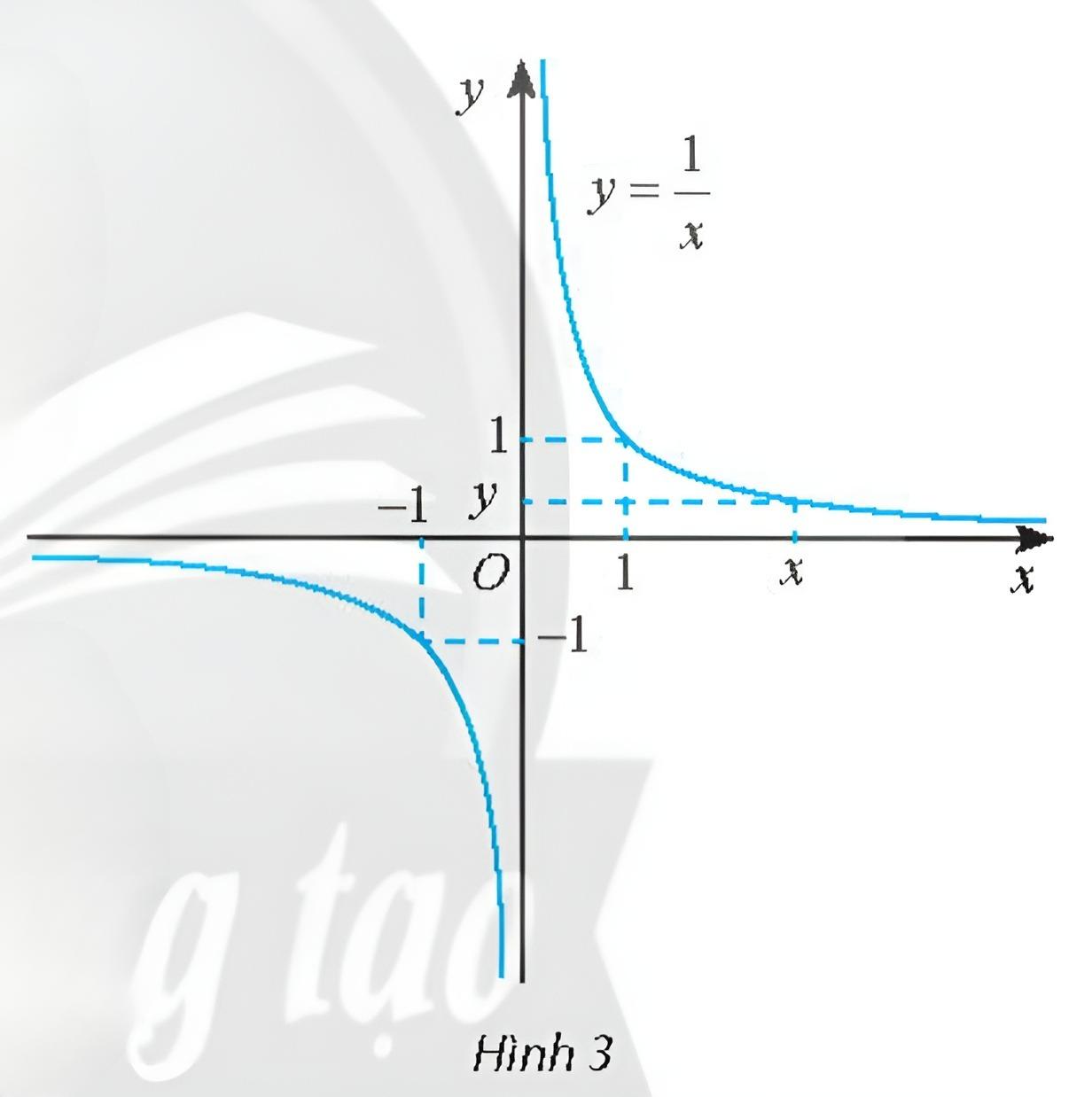 b)
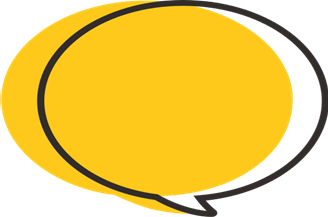 Giải
KẾT LUẬN
Ví dụ 5
Giải
Chú ý
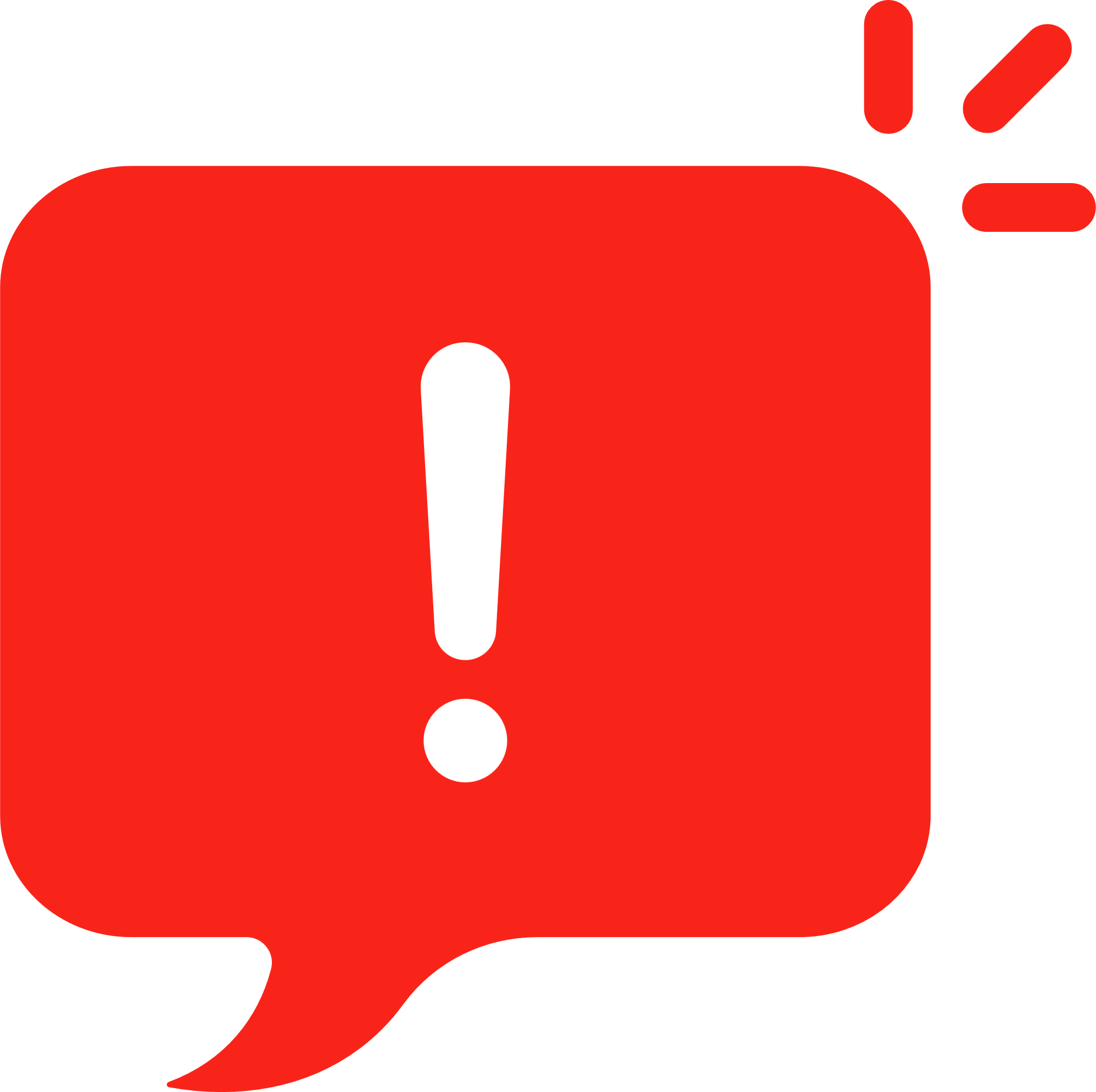 Ví dụ 6
Giải
Luyện tập 4
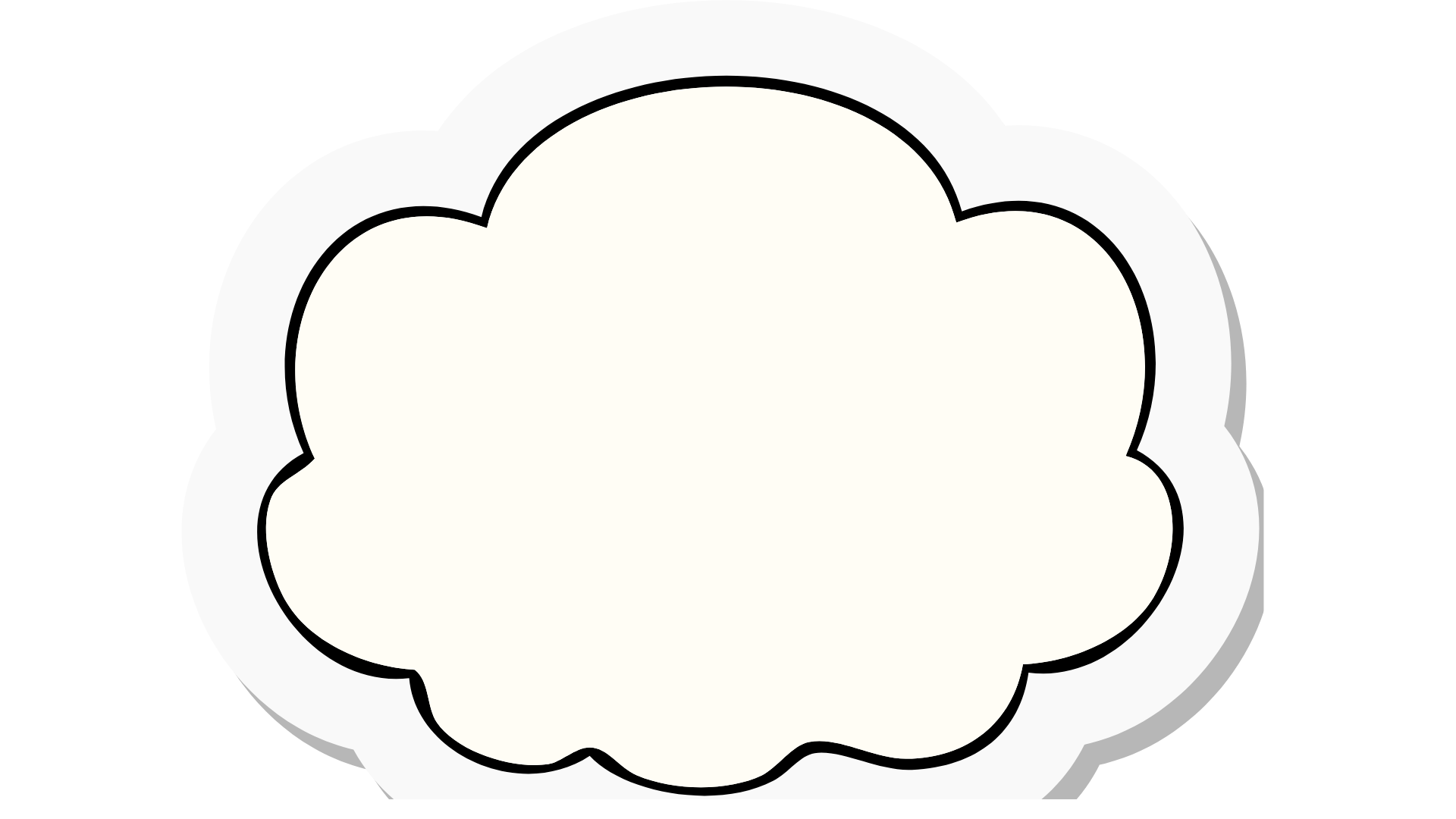 Giải
Vận dụng 1
Giải
5.
GIỚI HẠN VÔ CỰC CỦA HÀM SỐ TẠI MỘT ĐIỂM
HĐKP 5.
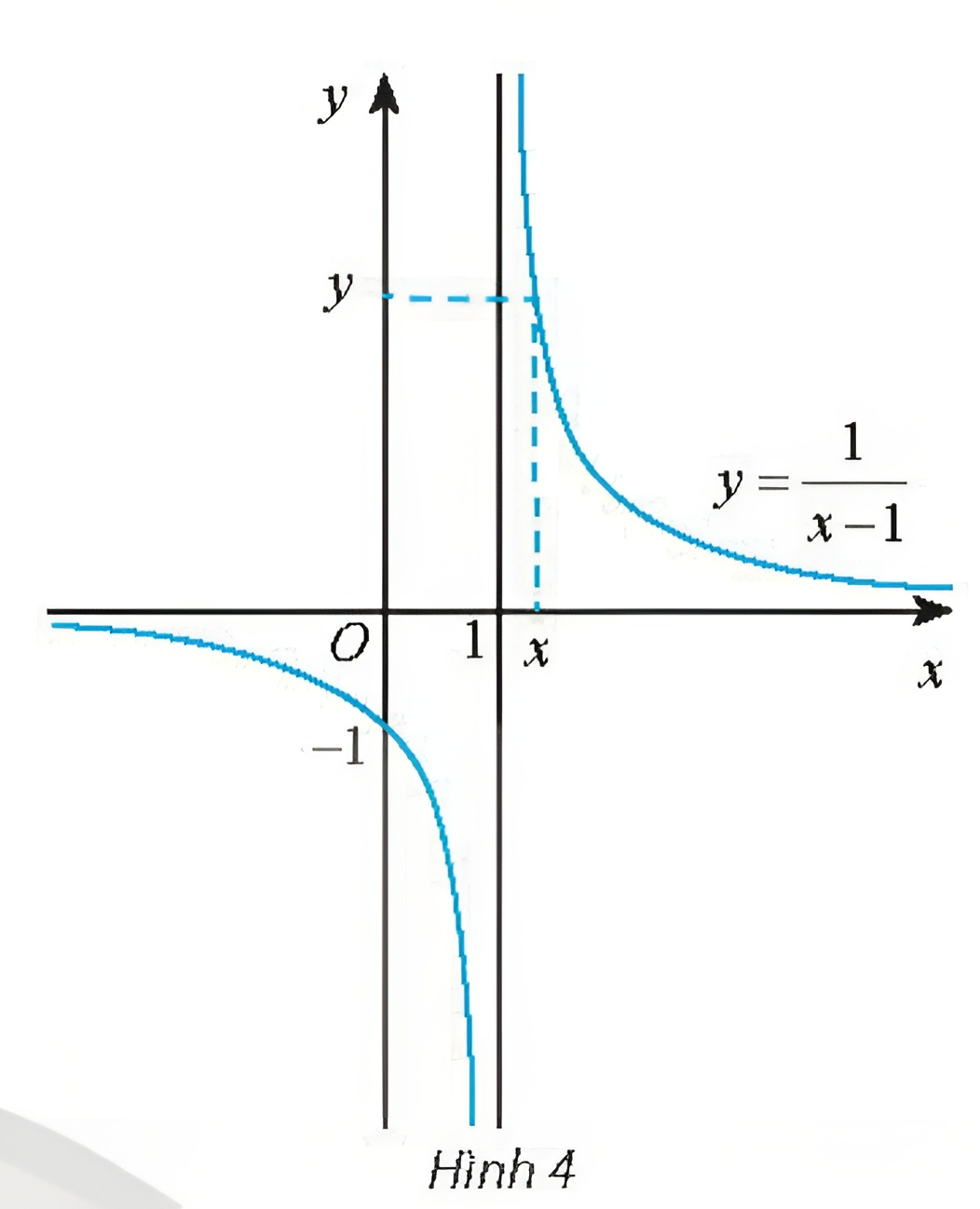 a) Tìm các giá trị còn thiếu trong bảng sau:
b) Tìm các giá trị còn thiếu trong bảng sau:
HĐKP 5.
a)
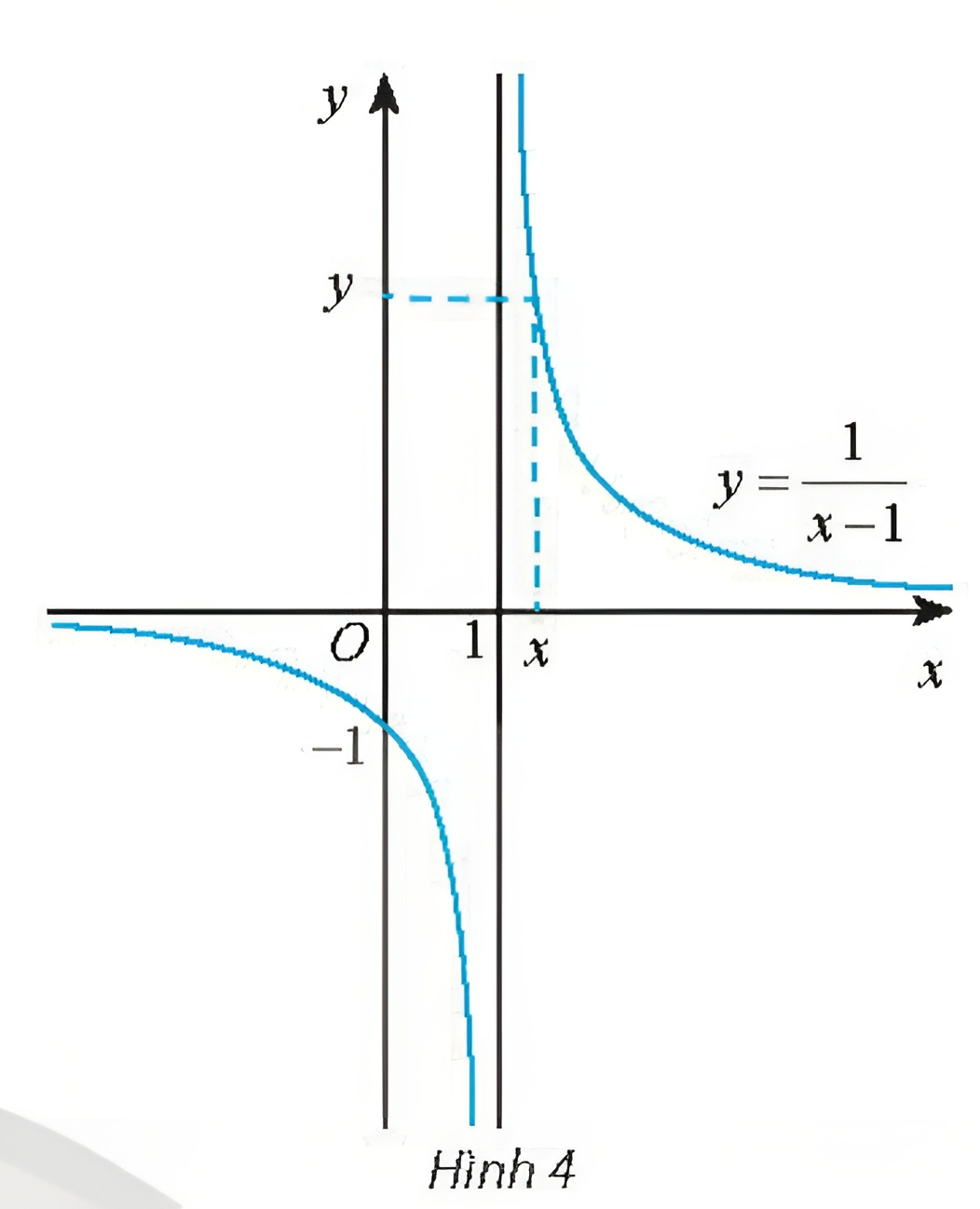 b)
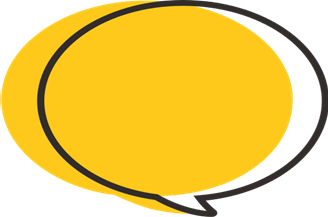 Giải
KẾT LUẬN
Chú ý
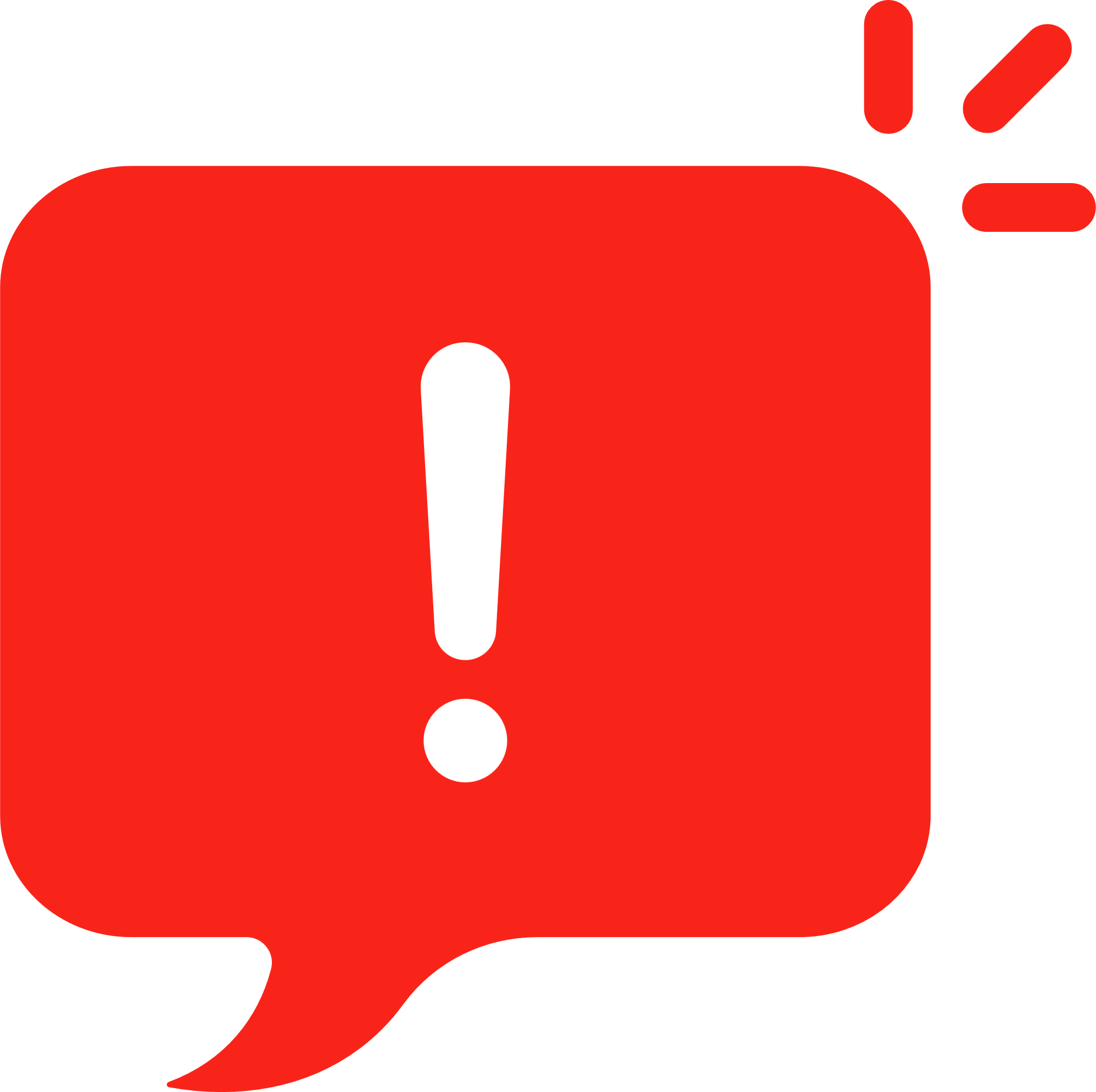 Chú ý
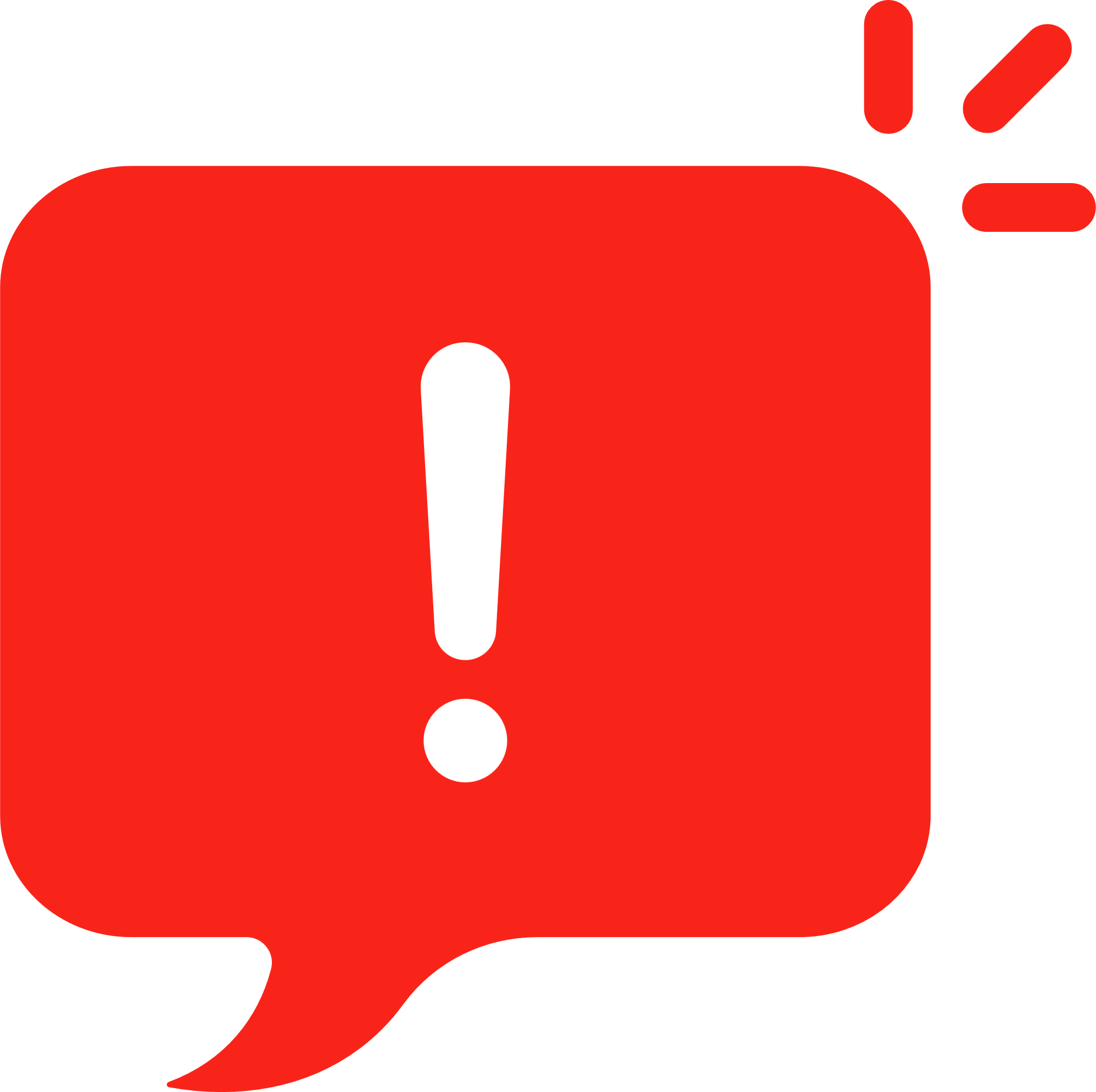 Chú ý
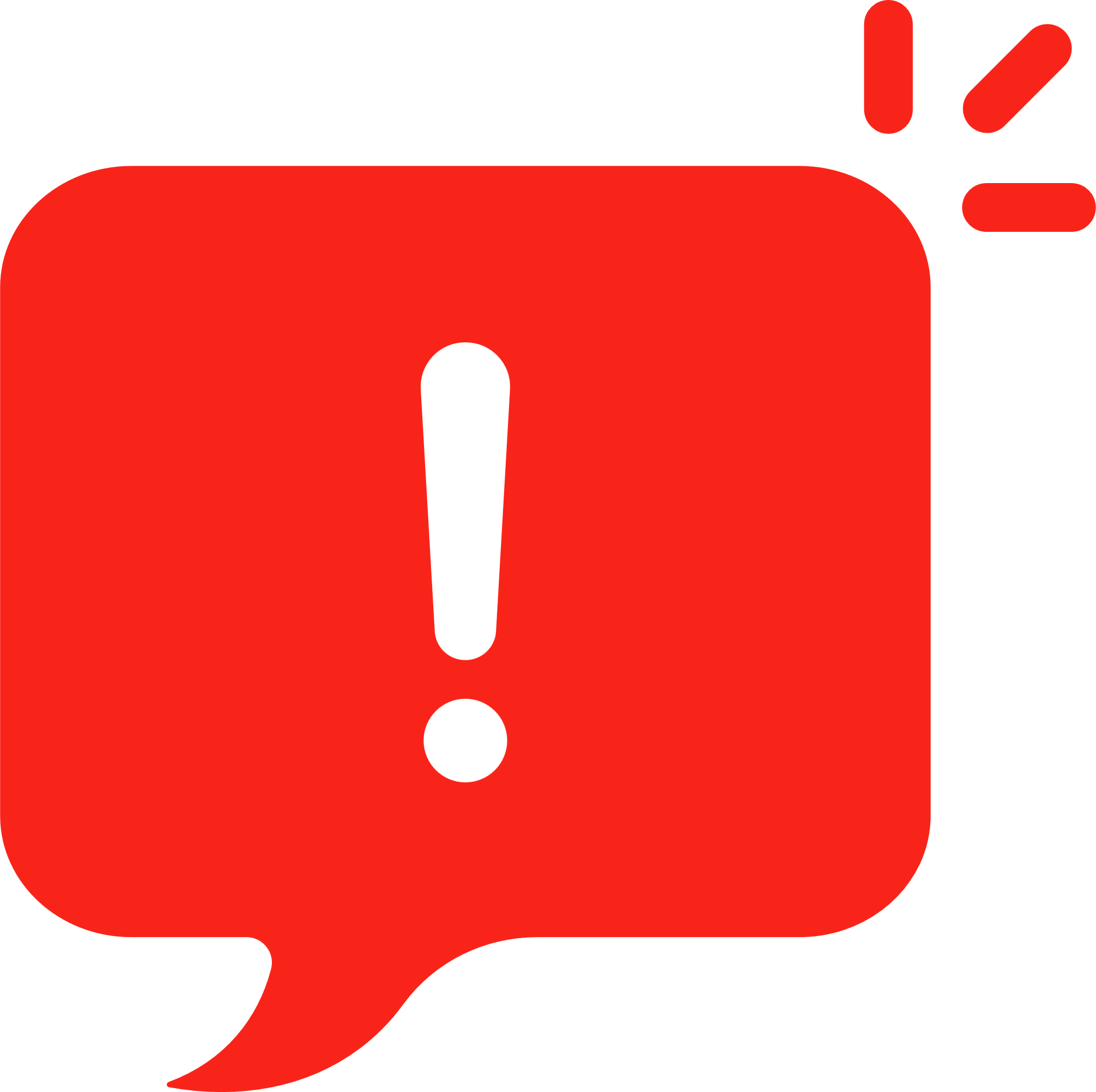 Chú ý
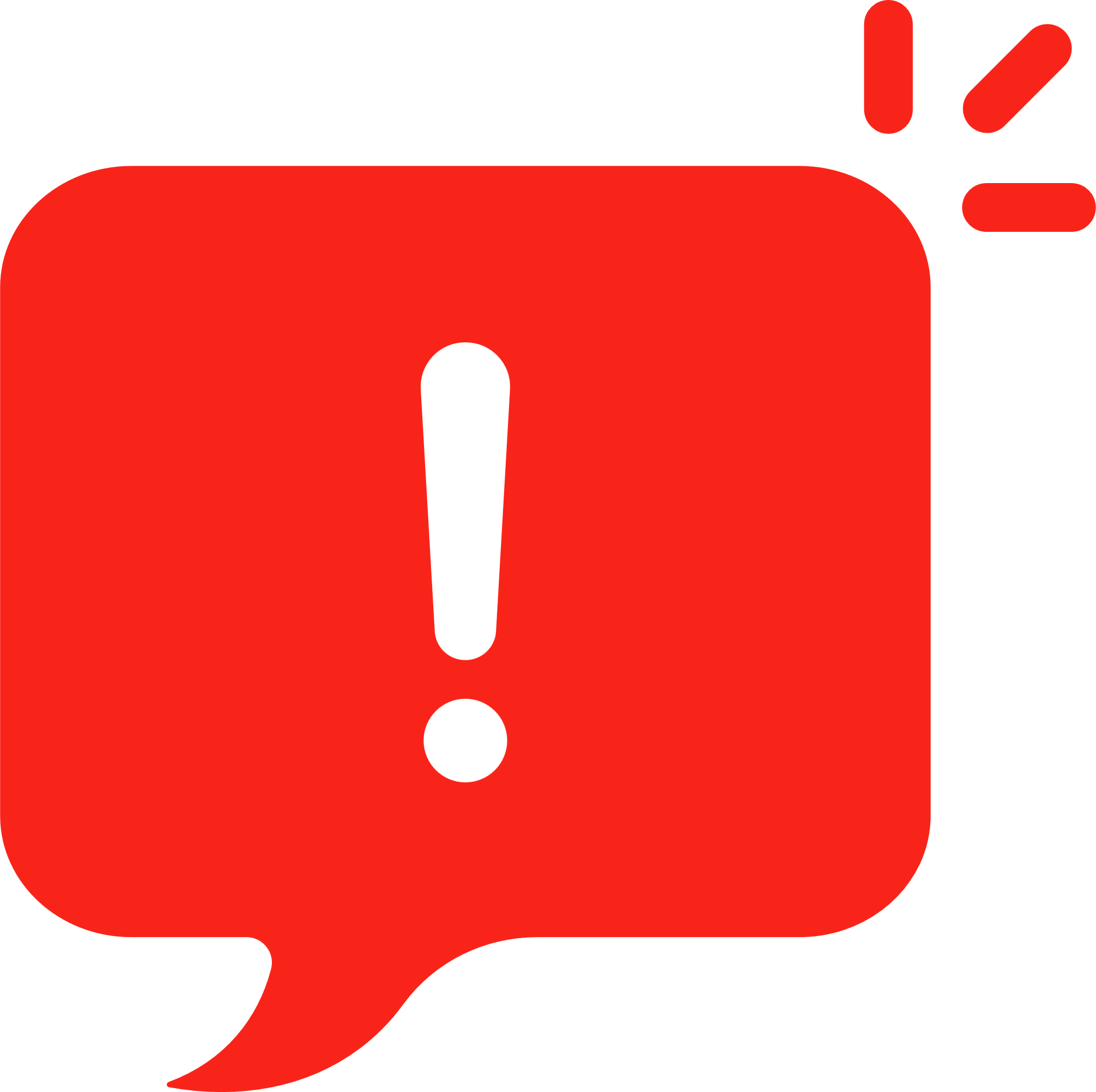 Ví dụ 7
Giải
Thực hành 5
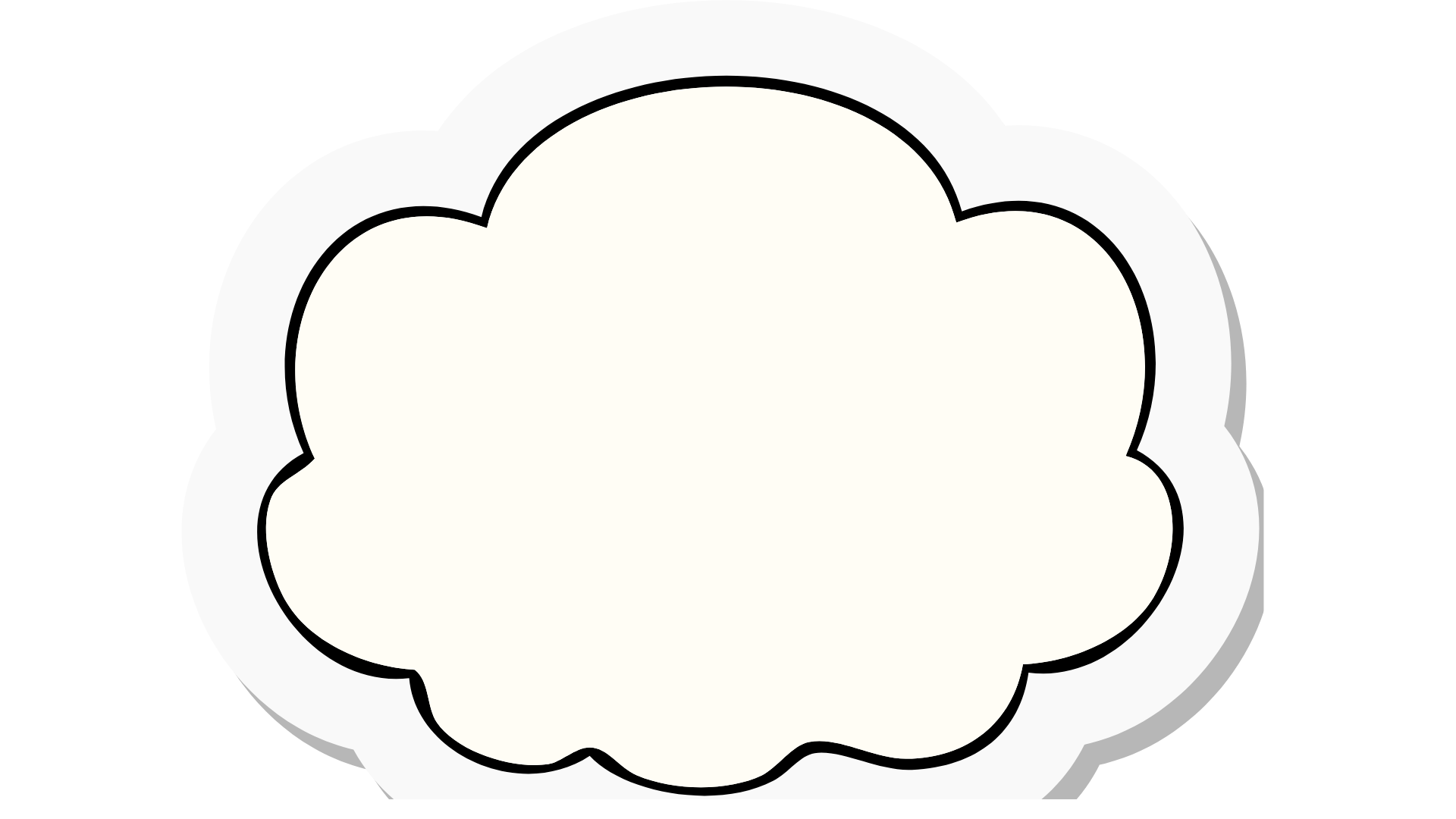 Giải
Giải
Vận dụng 2
LUYỆN TẬP
CÂU HỎI TRẮC NGHIỆM
Bài 1 (SGK – tr79)
Tìm các giới hạn sau:
Giải
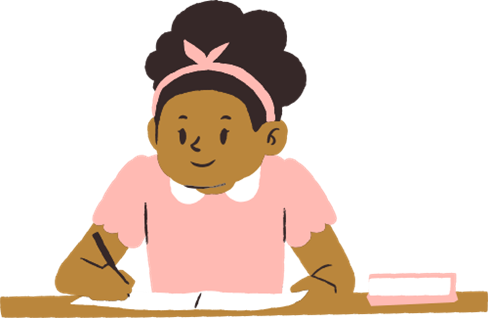 Bài 2 (SGK – tr79)
Giải
Bài 3 (SGK – tr79)
Tìm các giới hạn sau:
Giải
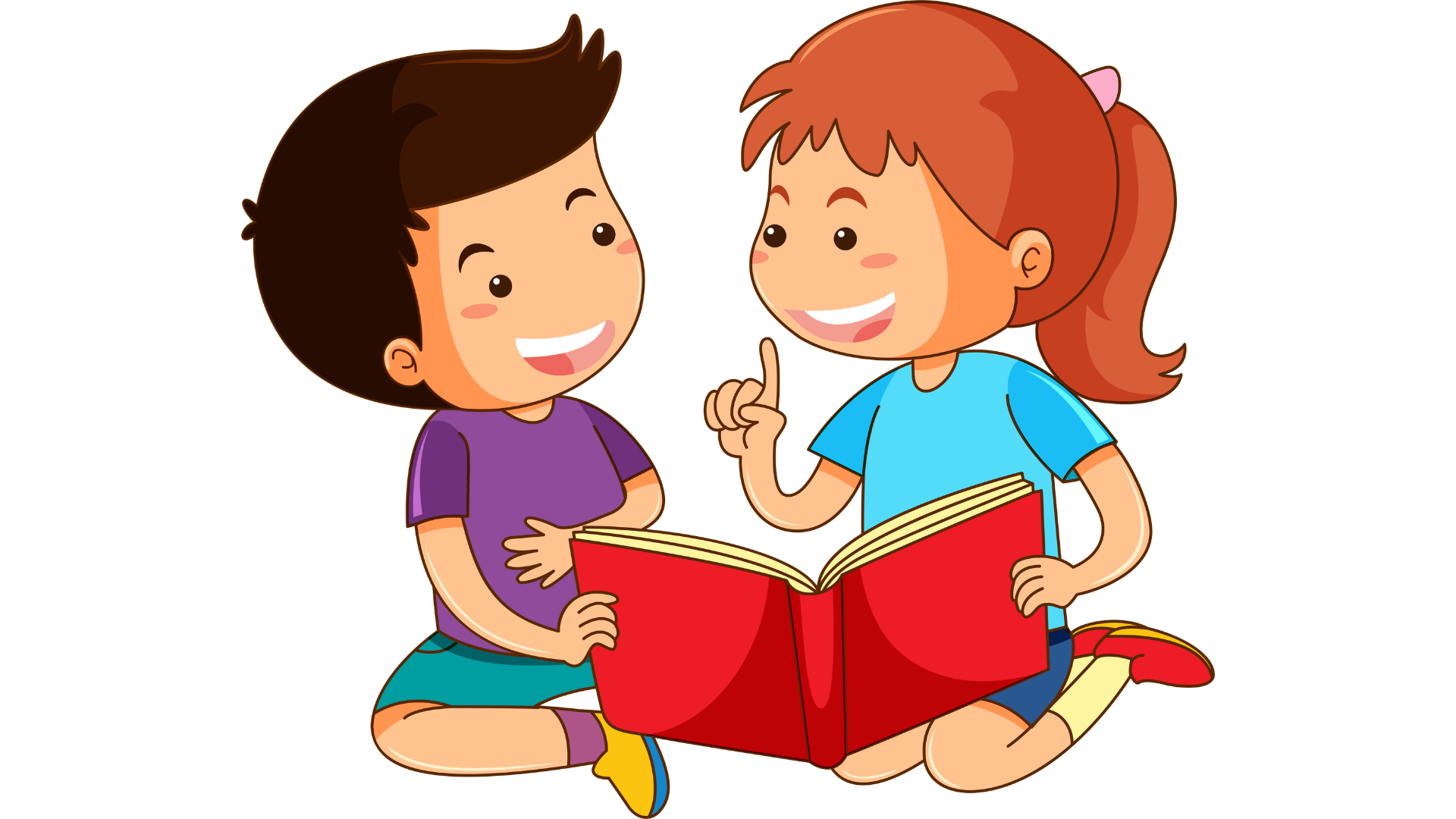 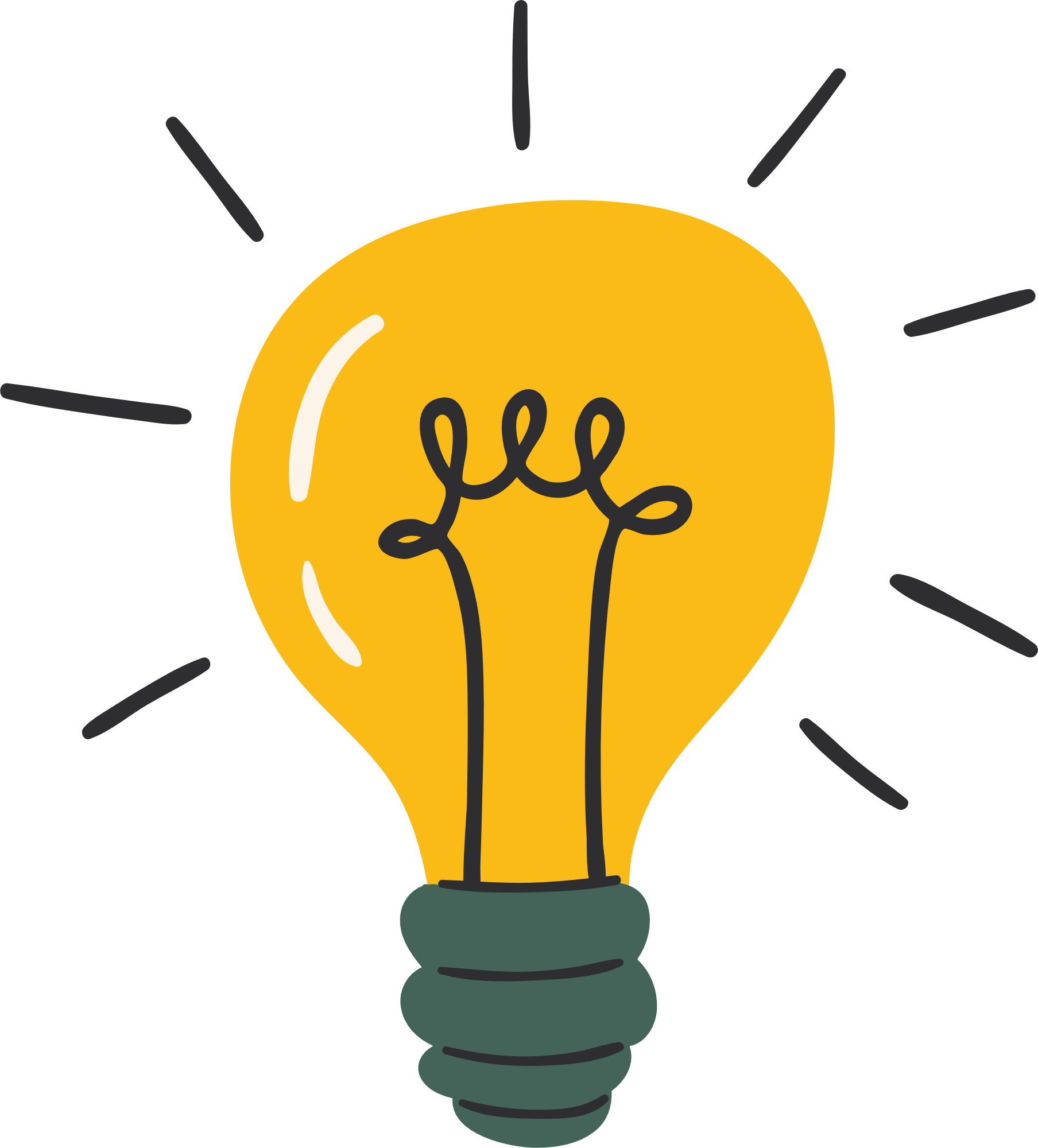 Bài 4 (SGK – tr79)
Tìm các giới hạn sau:
Giải
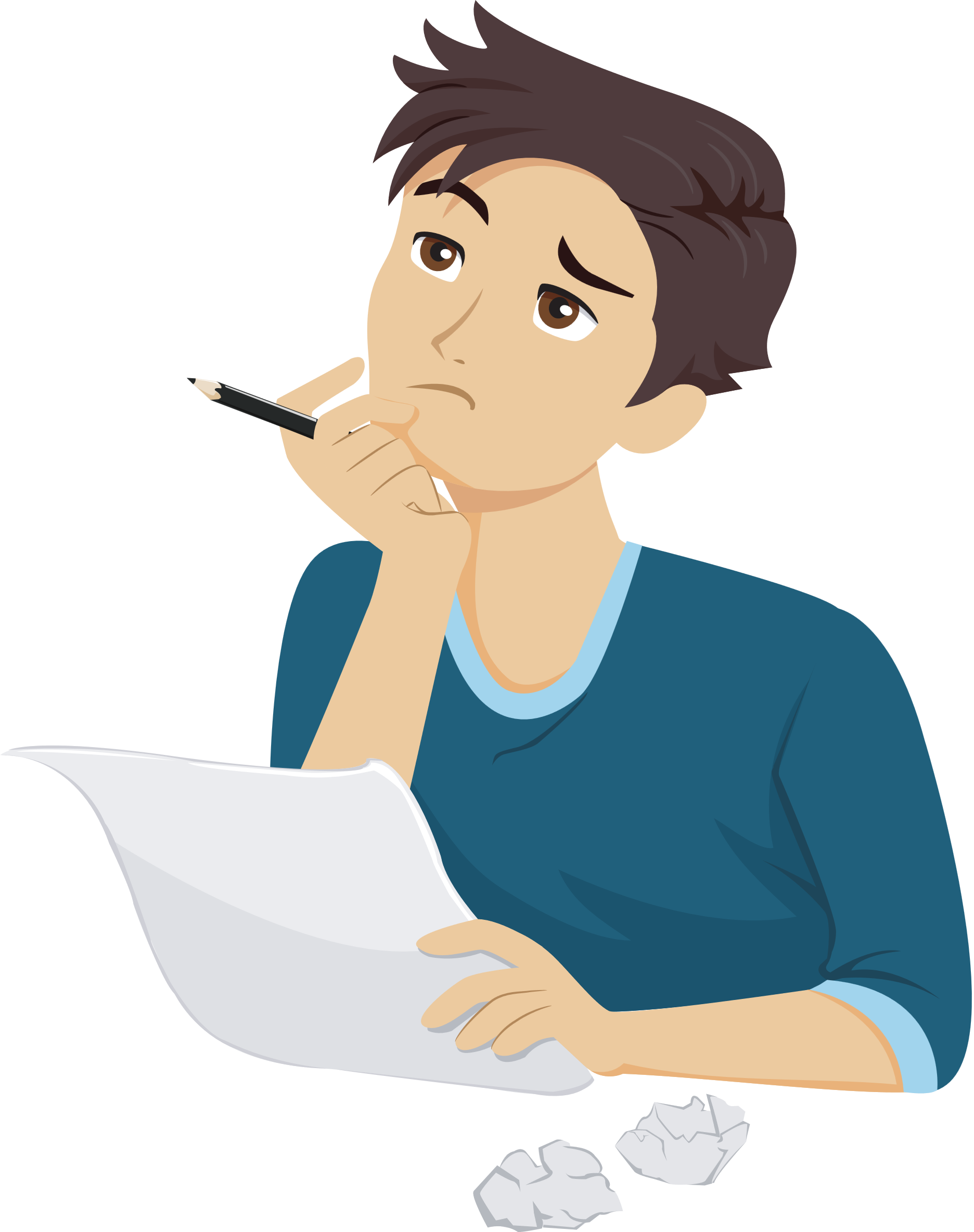 VẬN DỤNG
Bài 5 (SGK – tr79)
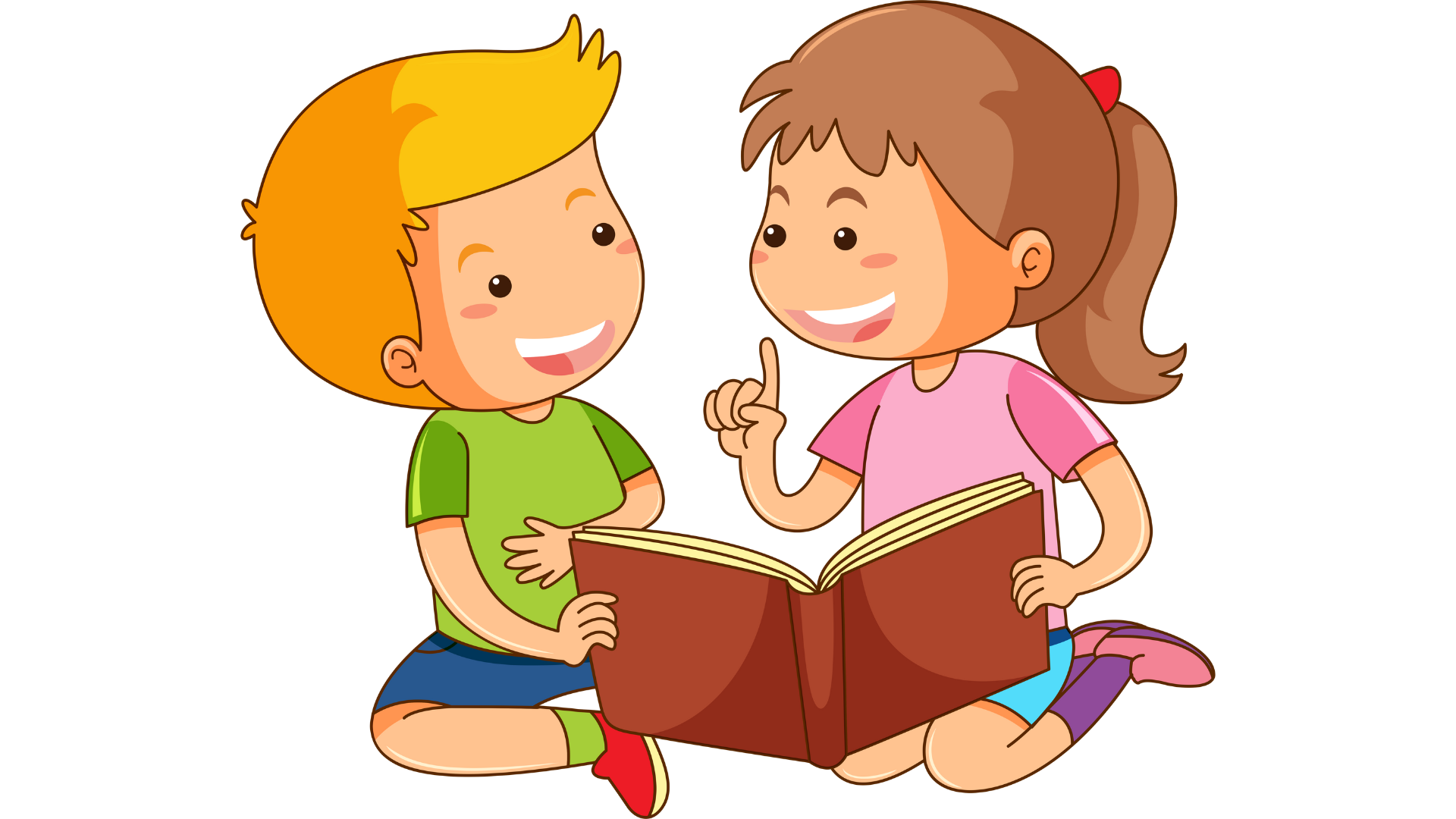 Giải
Bài 6 (SGK – tr79)
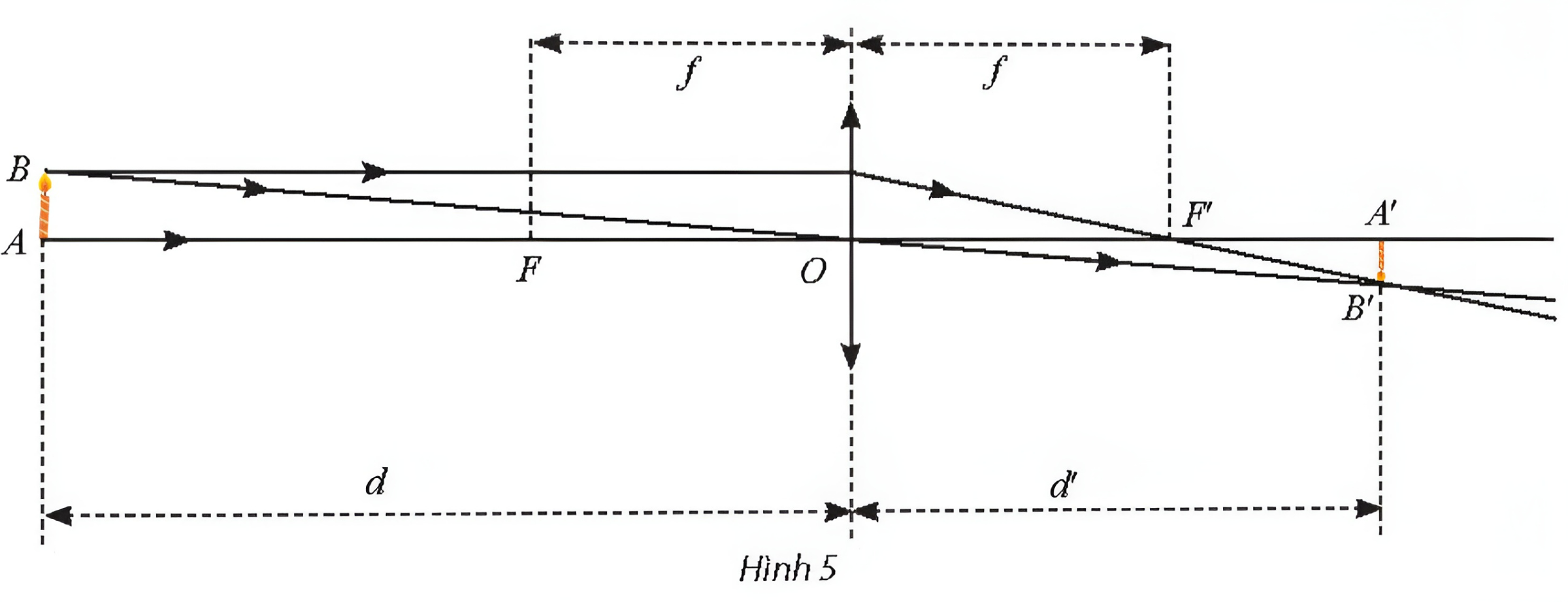 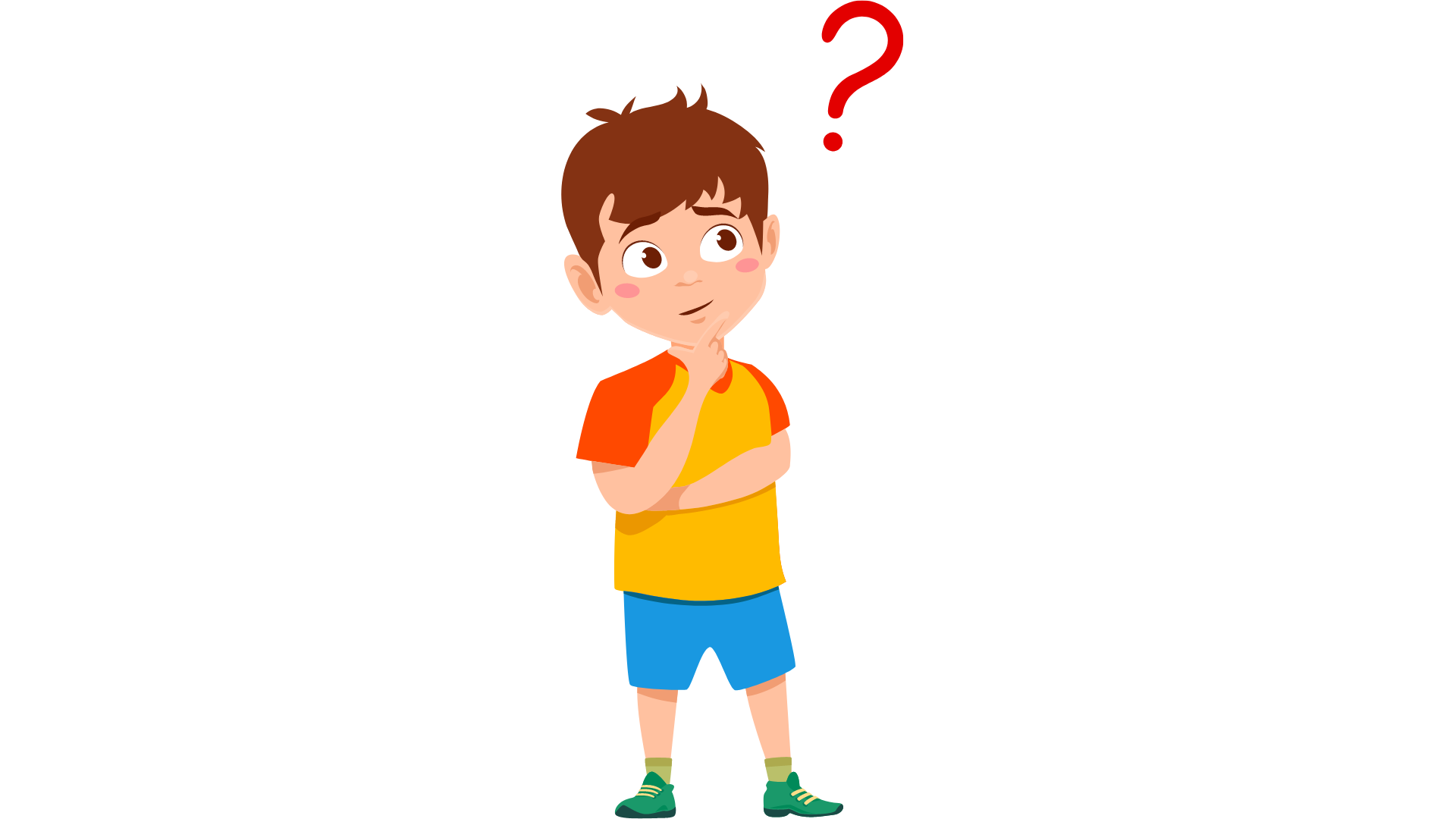 Bài 6 (SGK – tr97)
Giải
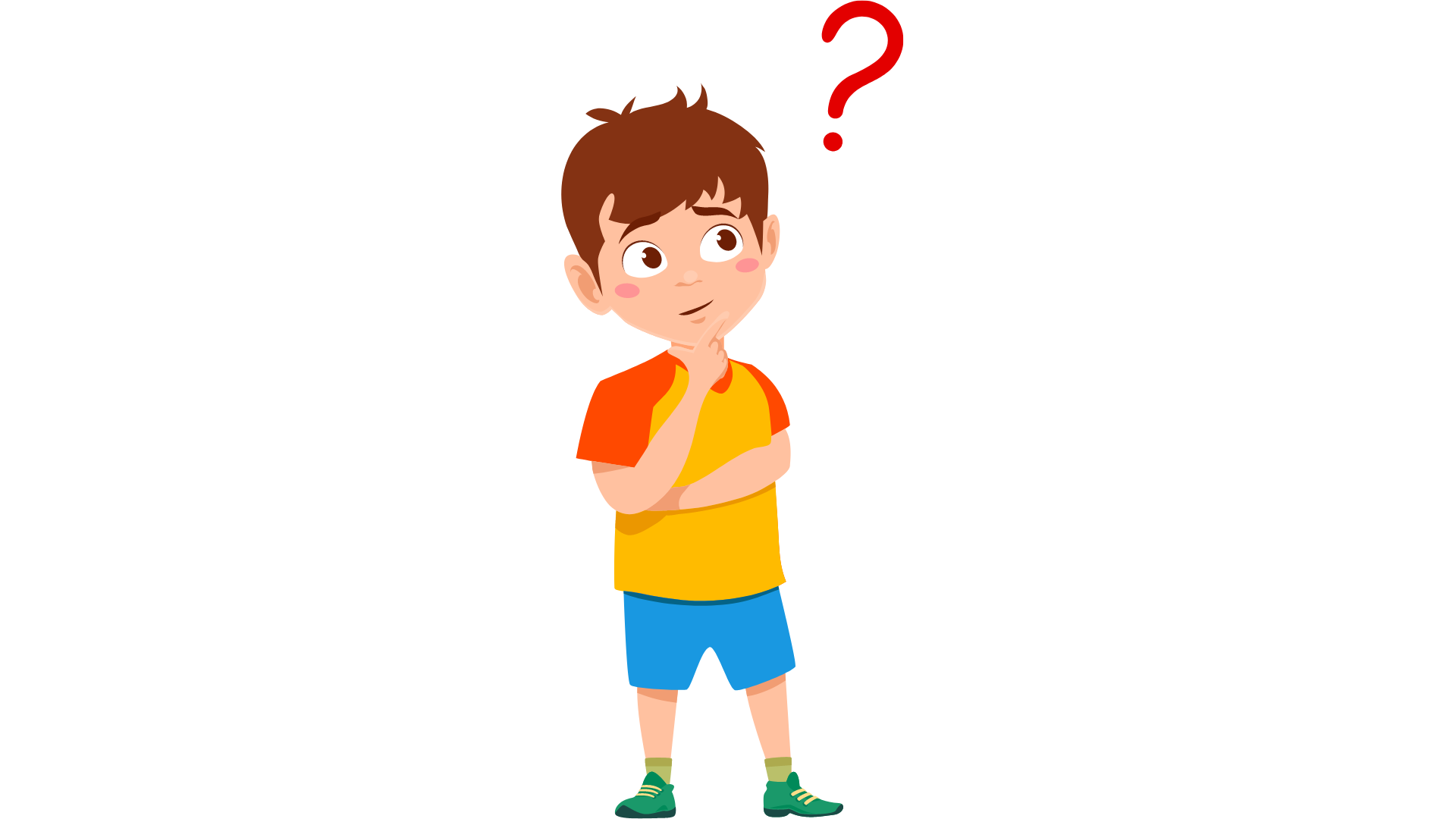 HƯỚNG DẪN VỀ NHÀ
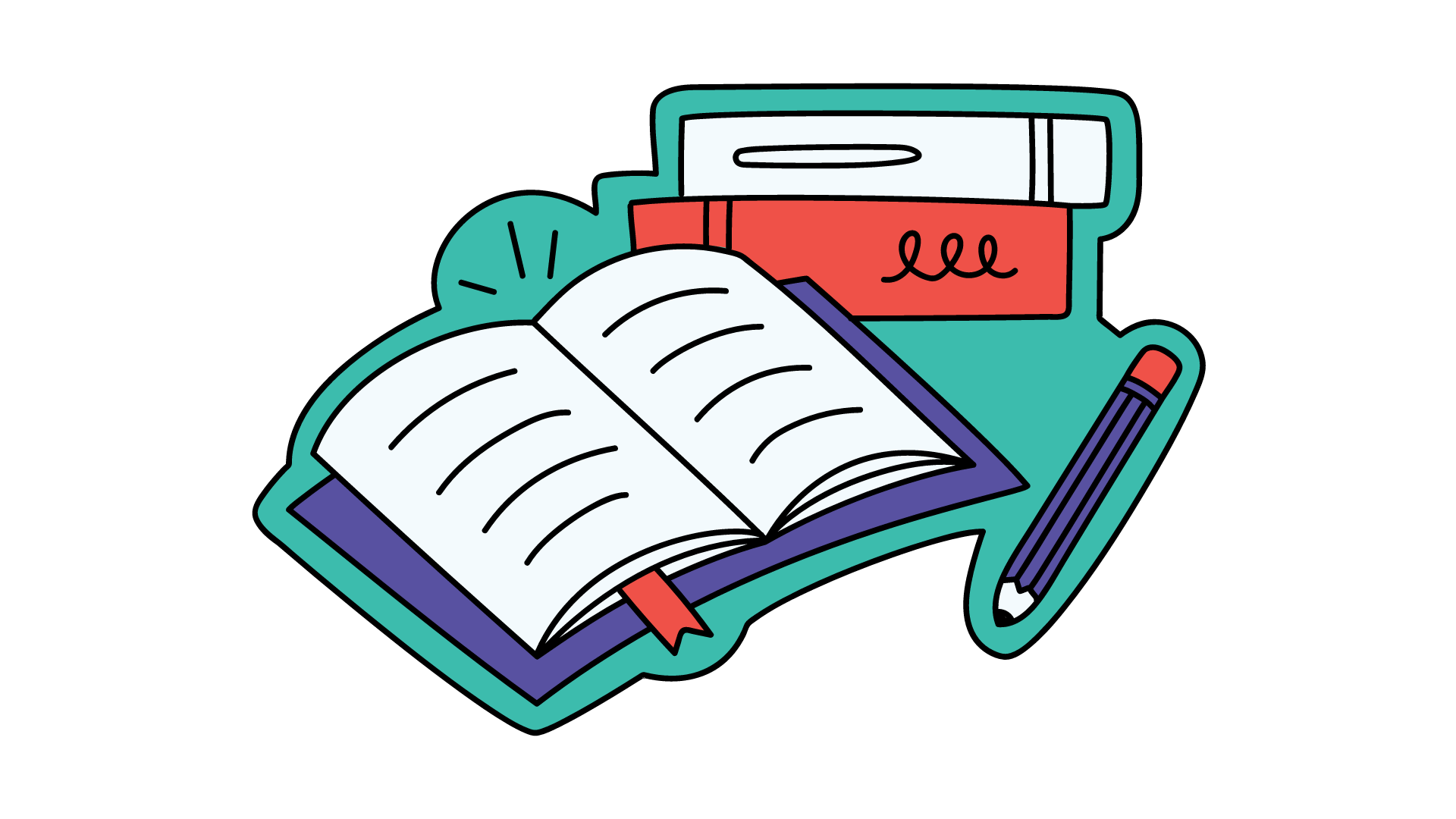 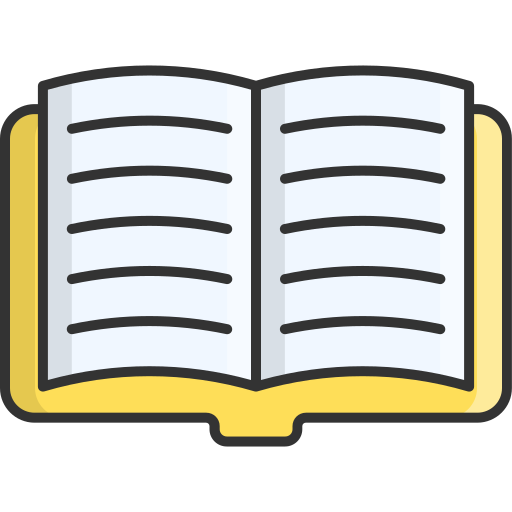 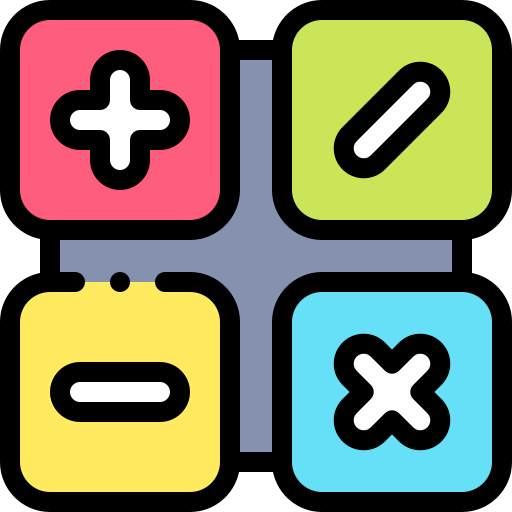 Ghi nhớ kiến thức trong bài
Hoàn thành bài tập trong SBT
Chuẩn bị bài mới “Bài 3. Hàm số liên tục”
CẢM ƠN CÁC EM 
ĐÃ LẮNG NGHE BÀI GIẢNG